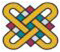 Πανεπιστημιο δυτικησ μακεδονιαΣ – ΠΔΜ
SCIENCE EDUCATION
Διδακτικά-Μαθησιακά Περιβάλλοντα στις Φυσικές Επιστήμες, το Περιβάλλον και 
την Τεχνολογία: Σχεδιασμός, Ανάπτυξη, Εφαρμογή, Αξιολόγηση
Λεωνίδας Μάνου
lmanou1@gmail.com
Διδακτικές Μαθησιακές Ακολουθίες 
Teaching-Learning Sequences (TLS)
TLS
medium-scale curriculum
topic-oriented in areas: optic, heat, energy, fluids, nanotechnology…
δοκιμάζονται, βελτιώνονται, εκλεπτύνονται, 
προκύπτουν μέσα από τους επαναλαμβανόμενους κύκλους σχεδιασμού, αξιολόγησης και εφαρμογής
δοκιμασμένες λύσεις: είναι δυνατόν να εφαρμοστούν σε άλλες ανάλογες καταστάσεις
δυνατότητα θεμελιωμένη πάνω στη θεωρητική ανάλυση που αναπτύσσεται από τους ερευνητές κάθε ΔΜΑ πριν - κατά και μετά τη διεξαγωγή της ΔΜΑ
Teaching – Learning Sequences
Teaching – Learning Sequences
Μοντέλο Διδακτικής Αναδόμησης
(3)
Σχεδιασμός και αξιολόγηση περιβαλλόντων διδασκαλίας και μάθησης
Λαμβάνονται υπόψη θέματα πραγματικών περιβαλλόντων διδασκαλίας και μάθησης
(1)
Διασάφηση και ανάλυση του επιστημονικού περιεχομένου
Διασάφηση του περιεχομένου 
& 
Ανάλυση της εκπαιδευτικής αξίας
(2)
Έρευνα για τη διδασκαλία & μάθηση
Αντιλήψεις των μαθητών
Διαδικασίες διδασκαλίας και μάθησης
Απόψεις και αντιλήψεις εκπαιδευτικών
(Duit  2007,  Duit κ.ά.  2012, Stavrou & Duit 2014)
6
[Speaker Notes: Ο σχεδιασμός των ΔΜΑ βιάστηκε γνωστό Μοντέλο της Διδακτικής Αναδόμησης]
Σχεδιασμός & Ανάπτυξη ΔΜA
2
Δηλωτική
Γνώση
1
?
3
7
Η περίπτωση του περιεχομένου της Νανοεπιστήμης - Νανοτεχνολογίας
Τι είναι η Νανοεπιστήμη-Νανοτεχνολογία (Ν-ΕΤ);
9
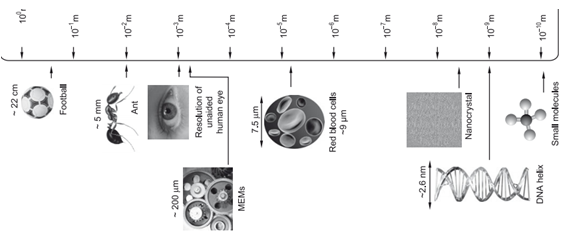 Έρευνα στο εύρος 1-100nm περίπου
Καινοτόμες
 Εφαρμογές
Διεπιστημονικό πεδίο έρευνας
Ανάπτυξη  υλικών με νέες ιδιότητες
(Kumar & Koumbhat, 2016; Murty et al. 2013)
Σχεδιασμός & Ανάπτυξη ΔΜA
2
Δηλωτική
Γνώση
1
?
3
10
Η περίπτωση του περιεχομένου της Νανοεπιστήμης - Νανοτεχνολογίας
Διδακτικός Μετασχηματισμός
ΑΡΧΗ ΔΙΔΑΚΤΙΚΟΥ ΜΕΤΑΣΧΗΜΑΤΙΣΜΟΥ
ΠΟΙΕΣ ΕΙΝΑΙ ΟΙ ΒΑΣΙΚΕΣ ΕΝΝΟΙΕΣ ΠΟΥ ΣΥΓΚΡΟΤΟΥΝ ΤΟΝ ΠΥΡΗΝΑ ΤΟΥ ΠΕΡΙΕΧΟΜΕΝΟΥ ΤΗΣ ΝΑΝΟΤΕΧΝΟΛΟΓΙΑΣ- ΝΑΝΟΕΠΙΣΤΗΜΗΣ;
Βιβλιογραφική Επισκόπηση
13
Αποτελέσματα Βιβλιογραφικής Επισκόπησης
Το πιο ολοκληρωμένο διαθέσιμο έγγραφο που προσδιορίζει τις έννοιες με αντίστοιχους μαθησιακούς στόχους και επεξηγηματικά φαινόμενα που είναι κατάλληλα για τη β/θμια εκπαίδευση
√
71 άρθρα 
    35 διαφορετικά περιοδικά

    6 βιβλία
√
Εντοπίστηκε 
ως αναφορά
 σε 25 πηγές
(Bryan et al., 2015, σ.5)
1ο Επίπεδο ΔΜΠ: Ποιος είναι ο πυρήνας του ΠΧ?
Manou et al. 2018
Διδακτικός Μετασχηματισμός του Περιεχομένου
Επίπεδο 1: Διδακτικός Μετασχηματισμός του περιεχομένου – Επιλογή των εννοιών
Επίπεδο 2: Διδακτικός Μετασχηματισμός  του περιεχομένου των επιλεγόμενων εννοιών
(Μάνου 2020)
Μοντέλο Διδακτικής Αναδόμησης
(3)
Σχεδιασμός και αξιολόγηση περιβαλλόντων διδασκαλίας και μάθησης
Λαμβάνονται υπόψη θέματα πραγματικών περιβαλλόντων διδασκαλίας και μάθησης
(1)
Διασάφηση και ανάλυση του επιστημονικού περιεχομένου
Διασάφηση του περιεχομένου 
& 
Ανάλυση της εκπαιδευτικής αξίας
(2)
Έρευνα για τη διδασκαλία & μάθηση
Αντιλήψεις των μαθητών
Διαδικασίες διδασκαλίας και μάθησης
Απόψεις και αντιλήψεις εκπαιδευτικών
(Duit  2007,  Duit κ.ά.  2012, Stavrou & Duit 2014)
17
[Speaker Notes: Ο σχεδιασμός των ΔΜΑ βιάστηκε γνωστό Μοντέλο της Διδακτικής Αναδόμησης]
ΕΡΓΑΣΙΑ
(Α) Μελετήστε, ανά δύο, μέσα από το αρχείο με τίτλο Μεγάλες Ιδέες, το περιεχόμενο των εννοιών
Μέγεθος και Κλίμακα
 Ιδιότητες που εξαρτώνται από το Μέγεθος
Όργανα και Οργανολογία
Μοντέλα και Προσομοιώσεις
 Επιστήμη-Τεχνολογία-Κοινωνία

Β) Ετοιμάστε μία παρουσίαση (1 – 2 διαφάνειες), ώστε να παρουσιάσετε τις βασικές πτυχές του περιεχομένου της κάθε έννοιας, αλλά και τη σημασία του περιεχομένου της κάθε έννοιας
Μέγεθος και Κλίμακα
Προαπαιτούμενη έννοια για την κατανόηση του περιεχομένου των άλλων εννοιών
(Magana et al. 2012)
Ιδιότητες που εξαρτώνται από το μέγεθος
20
Οι περισσότεροι ορισμοί σχετικοί με τη Ν-ΕΤ 
τονίζουν τις ιδιότητες των υλικών στη νανοκλίμακα
Φαινόμενα Κλίμακας
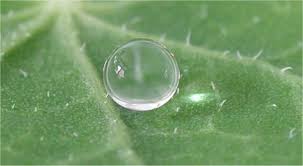 Ιδιότητες (σημεία βρασμού, δραστικότητα)
 Ιδιότητες των φυσικών οργανισμών
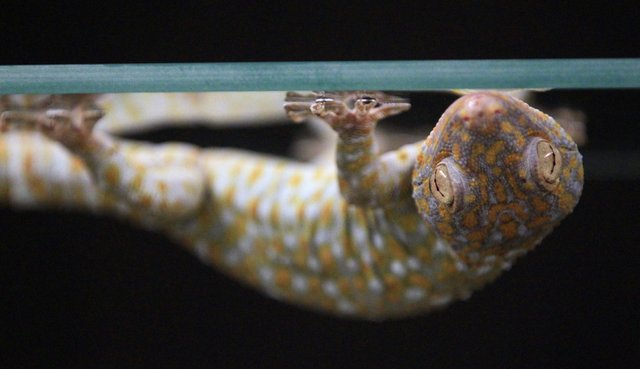 (Kumar & Koumbhat, 2016; McKittrick & Rohwer, 2014; Shong et al., 2010)
Ιδιότητες που εξαρτώνται από το μέγεθος
21
Τι συμβαίνει στο πηλίκο επιφάνεια/όγκος?
Φαινόμενα Κλίμακας
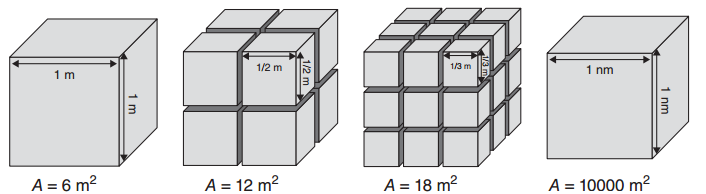 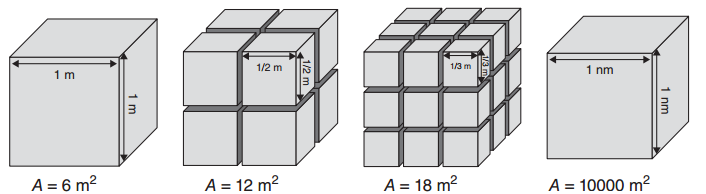 Δραματική αύξηση του Α/V
(Kumar & Koumbhat, 2016; McKittrick & Rohwer, 2014; Shong et al., 2010)
Όργανα και Οργανολογία
● Η κατανόηση της έννοιας Όργανα και Οργανολογία μπορεί να βοηθήσει στην κατανόηση της έννοιας Μέγεθος και Κλίμακα.
● Η πρόοδος στα όργανα συνετέλεσε στην πρόοδο του πεδίου της Ν-ΕΤ.
Ηλεκτρονικά Μικροσκόπια
Μικροσκόπια Ακίδας - Σήραγγας
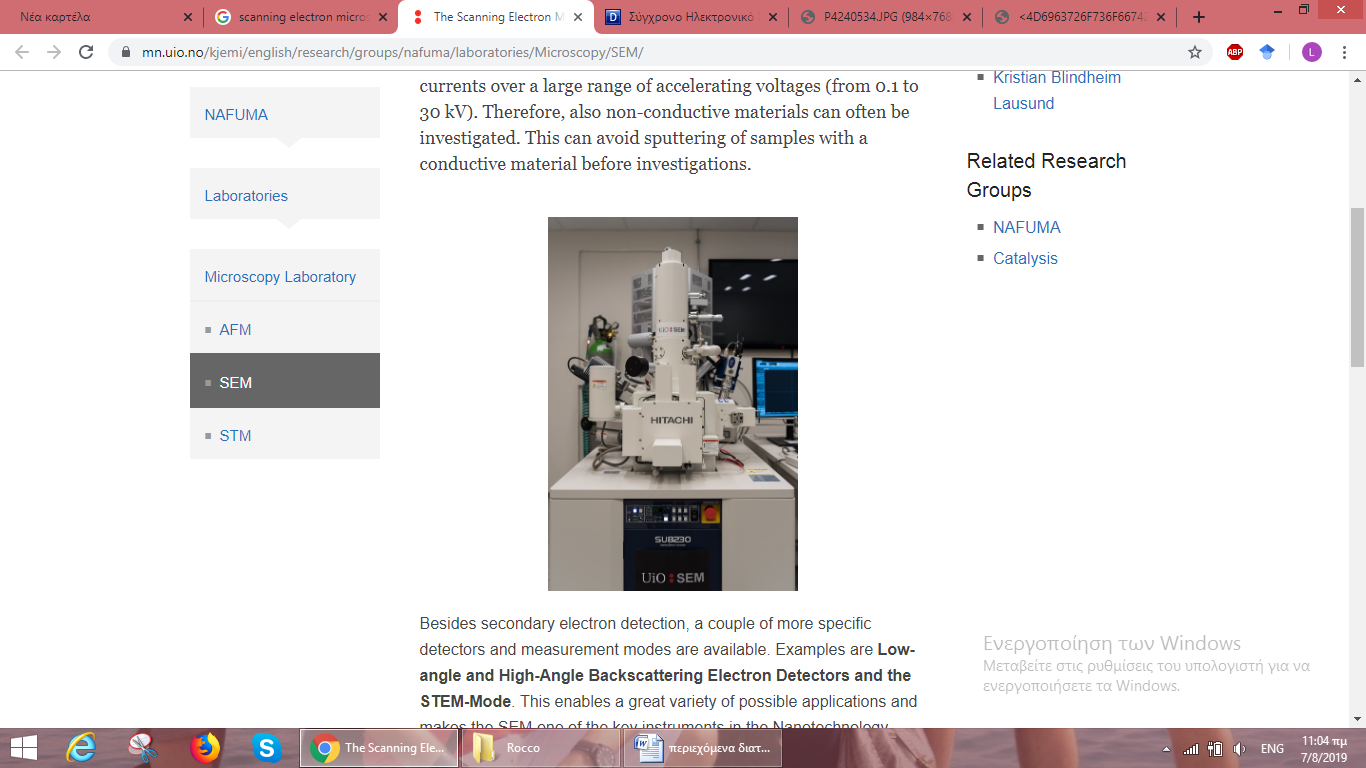 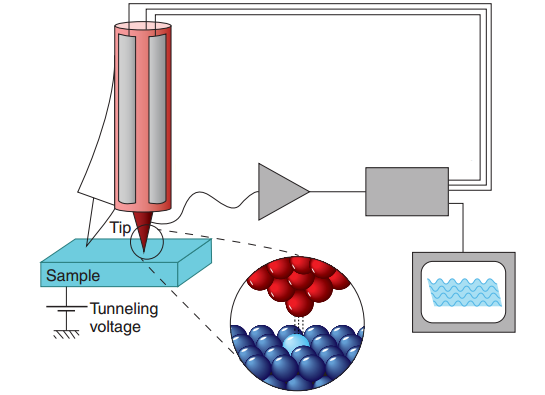 (Kumar & Kumbhat, 2016; Shong et al., 2010)
22
Μοντέλα και Προσομοιώσεις
Μοντέλα και προσομοιώσεις
● Εργαλεία πρόσβασης για τα αντικείμενα της νανοκλίμακας, τα οποία είναι μακριά από την αισθητηριακή αντίληψη, οι αλληλεπιδράσεις τους χαρακτηρίζεται από πολυπλοκότητα, από πιθανούς κινδύνους που μπορούν να προκαλέσουν στον άνθρωπο ή από χαμηλούς-υψηλούς ρυθμούς, ή από υψηλά κόστη πρώτων υλών
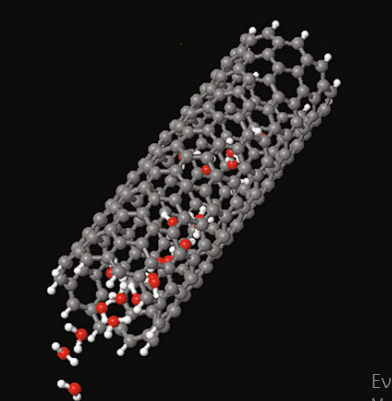 Υπολογιστική προσομοίωση ροής μορίων 
νερού μέσα στο εσωτερικό  ενός
 νανοσωλήνα άνθρακα
(Xie & Pallant 2011; Lundstrom, Cummings, & Alam, 2011; Wansom et al., 2009)
23
Επιστήμη-Τεχνολογία-Κοινωνία
Περιβάλλον
Νανοσωματίδια σιδήρου
έκρηξη νέων ανακαλύψεων και ιδεών σε διάφορους τομείς της βιομηχανίας
Υφάσματα
Νανοσωματίδια TiO2
Τρόφιμα
Νανοάργυλος
Ενέργεια
Νανοσωλήνες άνθρακα
Υγεία
Νανοσωματίδια στα εμβόλια κατά του Covid
Καλλυντικά
Νανοσωματίδια TiO2
(Kumar & Kumbhat, 2016; Ozel & Ozel, 2008)
24
[Speaker Notes: Και μιας και η Ν-ΕΤ σχετίζεται με τη μελέτη των ιδιοτήτων των υλικών στη νανοκλίμακα και επειδή όλοι οι βιομηχανικοί τομείς βασίζονται στα υλικά, αναμένεται όλες οι βιομηχανίες, π.χ. μεταφορές, επικοινωνίες, υγεία κτλ να επηρεαστούν από την πρόοδο της Ν-ΕΤ. Αυτή η δυναμική φέρνει στην επιφάνεια το όραμα μίας νέας βιομηχανικής επανάστασης, ενώ έχει προσδώσει στη Νανοτεχνολογία τον χαρακτηρισμό όπως ανατρεπτική τεχνολογία (disruptive technology) και τεχνολογία γενικής εφαρμογής (enabling technology). Ανατρεπτική γιατί περιλαμβάνει τεχνολογίες οι οποίες μπορούν να αντικαταστήσουν παλαιότερες και να επιτρέψουν να κυριαρχήσουν νέες διαδικασίες και σύγχρονα προϊόντα με βελτιωμένες επιδόσεις σε σχέση με αυτά που κυκλοφορούσαν μέχρι σήμερα. Τεχνολογία γενικής εφαρμογής επειδή η Νανοτεχνολογία μπορεί να επηρεάσει όλα τα πεδία της βιομηχανικής δραστηριότητας διαδραματίζοντας σημαντικό ρόλο στην περαιτέρω πρόοδο του εκάστοτε βιομηχανικού κλάδου]
Επιστήμη-Τεχνολογία-Κοινωνία
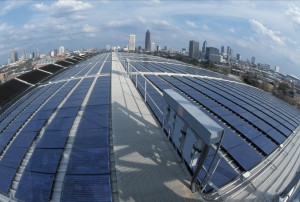 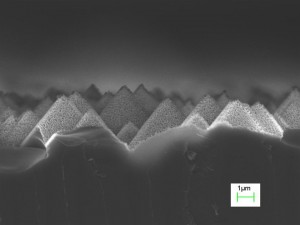 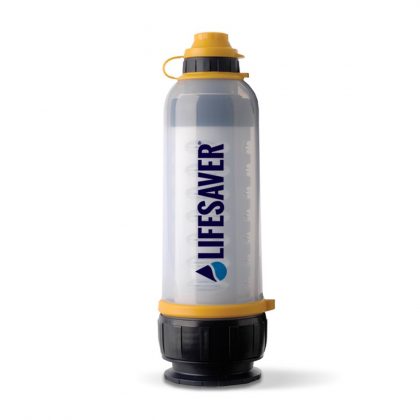 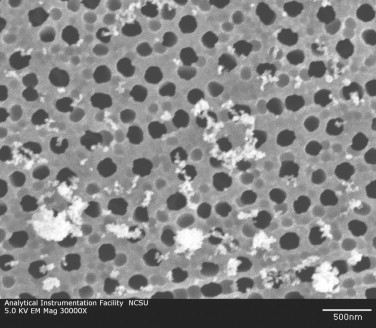 Η χρησιμοποίηση εφαρμογών της Ν-ΕΤ («Επιστήμη-Τεχνολογία-Κοινωνία») συνεισφέρει στην γεφύρωση του χάσματος μεταξύ μακρόκοσμου και νανόκοσμου.
Δομή της Ύλης – Δυνάμεις και Αλληλεπιδράσεις- Κβαντικά Φαινόμενα
Σημαντικές έννοιες για την κατανόηση των μηχανισμών που διέπουν τα φαινόμενα της νανοκλίμακας
Κβαντικά Φαινόμενα
Δυνάμεις & Αλληλεπιδράσεις
Δομή της ύλης
Κυματοσωματο-σωματιδιακός δυισμός της ύλης

 Κβάντωση ενεργειακών καταστάσεων
Δυνάμεις μεταξύ των δομών της νανοκλίμακας
(είδη, ισχύς, κτλ)
Περιγραφή των δομών της νανοκλίμακας (είδος και διάταξη των ατόμων)
Αυτο-οργάνωση
● Η δυνατότητα σύνθεσης της νανοκλίμακας εμφανίζεται ως μία από τις μεγαλύτερες υποσχέσεις της Ν-ΕΤ
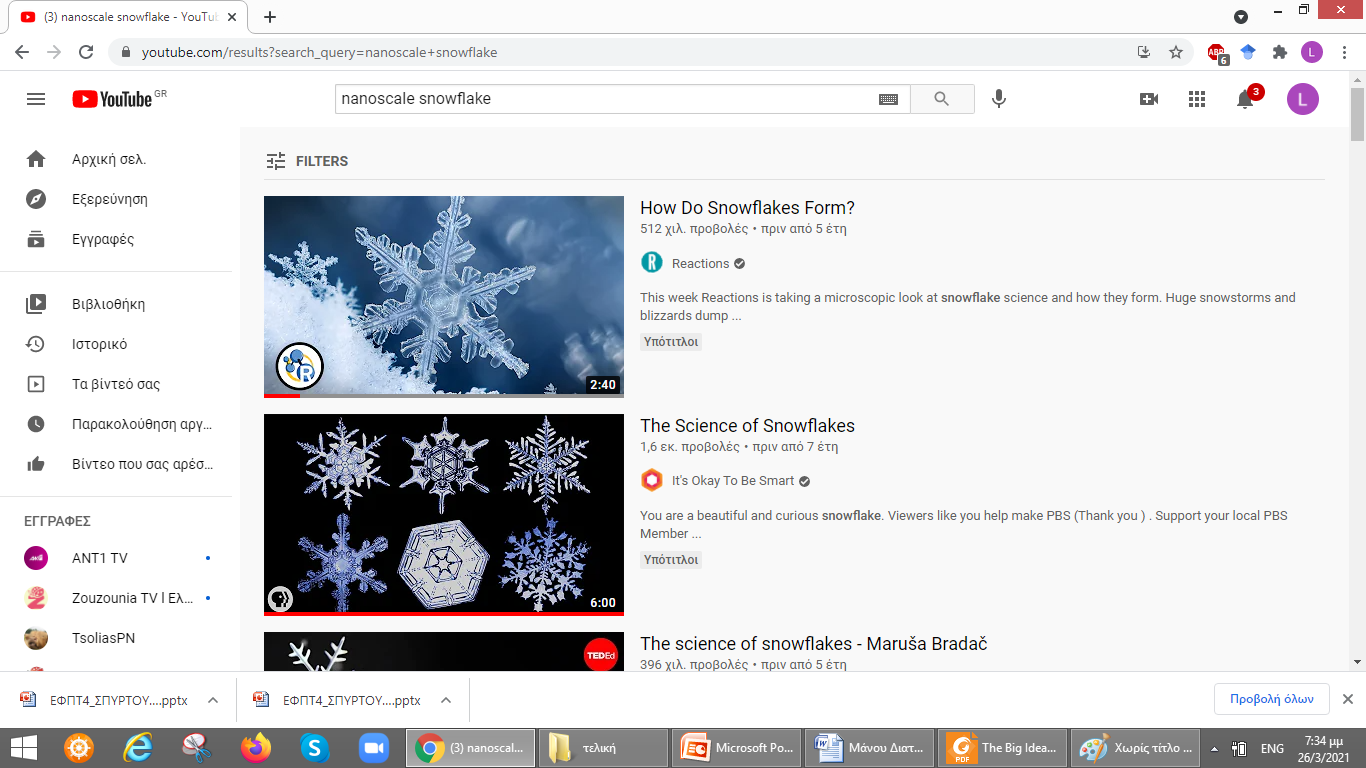 Εφαρμογή της διαδικασίας της
 αυτό-οργάνωσης στη φύση
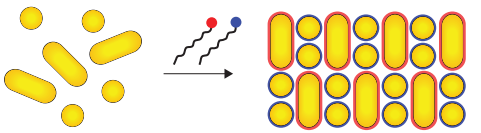 Αυτό-οργάνωση
(Kumar & Koumbhat, 2016)
1ο Επίπεδο ΔΜΠ Δηλωτικής Γνώσης: Συμπεράσματα
Η έννοια Μέγεθος και Κλίμακα είναι πολύ σημαντική για την κατανόηση των εννοιών του περιεχομένου της Ν-ΕΤ.
Η αλλαγή των ιδιοτήτων των υλικών όπως αυτή περιλαμβάνεται στην έννοια «Ιδιότητες που εξαρτώνται από το μέγεθος» θεωρείται το θεμέλιο της Ν-ΕΤ.
Η έννοια «Όργανα και Οργανολογία» μπορεί να βοηθήσει για την ανάπτυξη κατανόησης της έννοιας «Μέγεθος και Κλίμακα»
Τα «μοντέλα και οι προσομοιώσεις» καθιστούν προσεγγίσιμα τα πολύπλοκα και εκτός της αισθητηριακής αντίληψης φαινόμενα της νανοκλίμακας.
Η χρησιμοποίηση εφαρμογών της Ν-ΕΤ («Επιστήμη-Τεχνολογία-Κοινωνία») συνεισφέρει στην γεφύρωση του χάσματος μεταξύ μακρόκοσμου και νανόκοσμου.
1ο Επίπεδο ΔΜΠ
Manou et al. 2018
Σκοπός της εφαρμογής της ΔΜΣ
Να γνωρίσουν οι εκπαιδευτικοί ότι η νανοκλίμακα περιλαμβάνει αντικείμενα τα οποία μπορούν να καθορίσουν τη συμπεριφορά των αντικειμένων μακρόκοσμου, καθώς και να ερμηνεύουν σε ένα βαθμό το 
πώς αυτό συμβαίνει
30
1ο Επίπεδο ΔΜΠ
Επίπεδο 1: Διδακτικός Μετασχηματισμός του περιεχομένου – Επιλογή των εννοιών
Επίπεδο 2: Διδακτικός Μετασχηματισμός  του περιεχομένου των επιλεγόμενων εννοιών
Manou et al. 2018
Μοντέλο Διδακτικής Αναδόμησης
(3)
Σχεδιασμός και αξιολόγηση περιβαλλόντων διδασκαλίας και μάθησης
Λαμβάνονται υπόψη θέματα πραγματικών περιβαλλόντων διδασκαλίας και μάθησης
(1)
Διασάφηση και ανάλυση του επιστημονικού περιεχομένου
Διασάφηση του περιεχομένου 
& 
Ανάλυση της εκπαιδευτικής αξίας
(2)
Έρευνα για τη διδασκαλία & μάθηση
Αντιλήψεις των μαθητών
Διαδικασίες διδασκαλίας και μάθησης
Απόψεις και αντιλήψεις εκπαιδευτικών
(Duit  2007,  Duit κ.ά.  2012, Stavrou & Duit 2014)
32
[Speaker Notes: Ο σχεδιασμός των ΔΜΑ βιάστηκε γνωστό Μοντέλο της Διδακτικής Αναδόμησης]
2ο Επίπεδο ΔΜΠ: Μέγεθος και Κλίμακα
Ιδέες για το «Μέγεθος και Κλίμακα»
● Οι κατηγοριοποιήσεις είναι στοιχειώδεις, π.χ. ορατό-αόρατο, μικρό, μεσαίο, μεγάλο.
● Όλα τα αόρατα αντικείμενα έχουν το ίδιο μέγεθος
● Δυσκολία στη σειροθέτηση αόρατων αντικειμένων
Π.χ Το άτομο δεν θεωρείται το μικρότερο αντικείμενο
Δυσκολία διατύπωσης αναλογικού συλλογισμού
Δυσκολία στην απόδοση του απόλυτου μεγέθους αντικειμένων με μέγεθος από το χιλιοστό και κάτω
(Magana et al., 2012; Tretter et al., 2006)
2ο Επίπεδο ΔΜΠ: Μέγεθος και Κλίμακα
άνθρωπος
Ποιες όψεις του περιεχομένου της έννοιας Μέγεθος και Κλίμακα αναγνωρίζετε;
μυρμήγκι
τρίχα
Ερυθρό αιμοσφαίριο
Χ
βακτήριο
Χ
ιός
2ο Επίπεδο ΔΜΠ: Μέγεθος και Κλίμακα
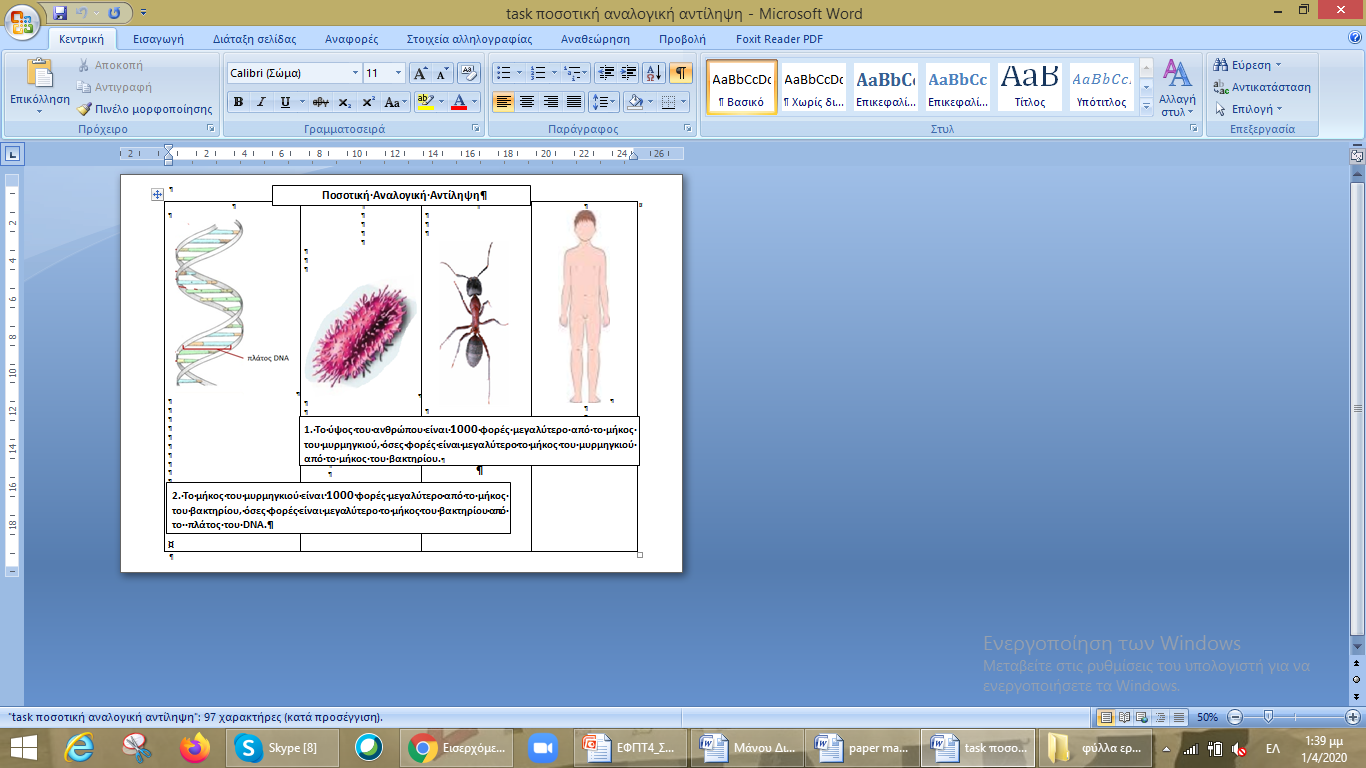 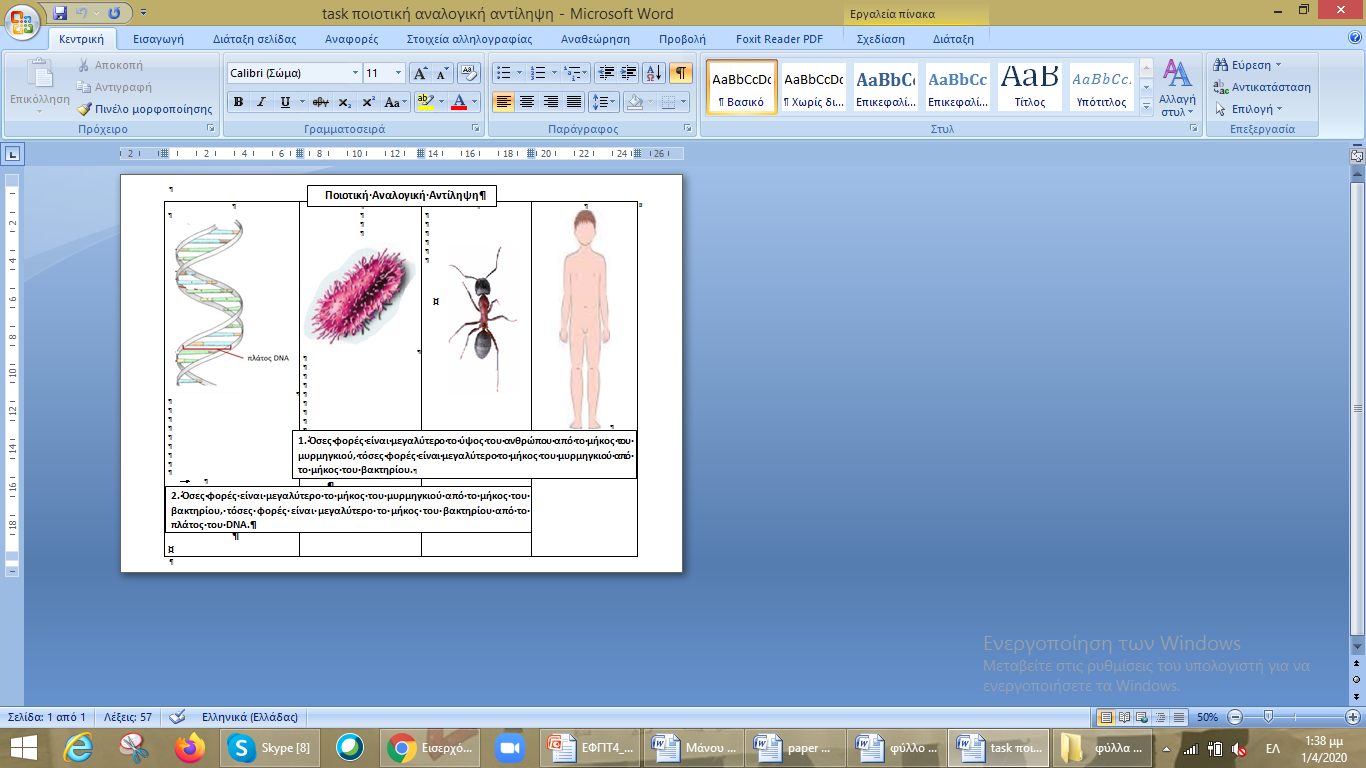 Ιδέες και δυσκολίες κατανόησης για τα «Όργανα και την Οργανολογία»
(α) ποια αντικείμενα μπορεί να απεικονίσει το κάθε όργανο, (γ) τις εικόνες των μικροσκοπίων.
(β) δυσκολίες κατανόησης για τις αρχές λειτουργίας των οργάνων που χειρίζονται οι επιστήμονες στη νανοκλίμακα
(γ) δυσκολίες να ερμηνευτούν οι εικόνες των μικροσκοπίων των μικροσκοπίων ακίδας
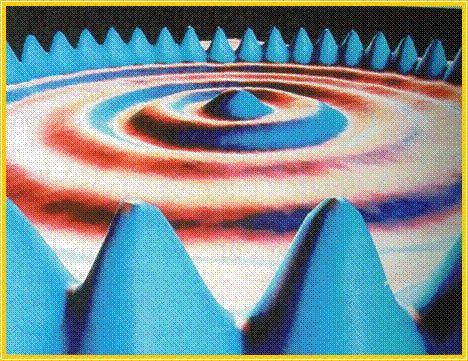 (Magana et al., 2012; Stevens et al., 2009; 
Spencer, Perry, Angelotti, Graham, & Conner, 2005)
Μοντέλο Διδακτικής Αναδόμησης
(3)
Σχεδιασμός και αξιολόγηση περιβαλλόντων διδασκαλίας και μάθησης
Λαμβάνονται υπόψη θέματα πραγματικών περιβαλλόντων διδασκαλίας και μάθησης
(1)
Διασάφηση και ανάλυση του επιστημονικού περιεχομένου
Διασάφηση του περιεχομένου 
& 
Ανάλυση της εκπαιδευτικής αξίας
(2)
Έρευνα για τη διδασκαλία & μάθηση
Αντιλήψεις των μαθητών
Διαδικασίες διδασκαλίας και μάθησης
Απόψεις και αντιλήψεις εκπαιδευτικών
(Duit  2007,  Duit κ.ά.  2012, Stavrou & Duit 2014)
38
[Speaker Notes: Ο σχεδιασμός των ΔΜΑ βιάστηκε γνωστό Μοντέλο της Διδακτικής Αναδόμησης]
2ο Επίπεδο ΔΜΠ: Όργανα και Οργανολογία
39
Επιστημονικό 
Περιεχόμενο
Μετασχηματισμένο 
Περιεχόμενο
Μάτι, Οπτικό, Ηλεκτρονικό μικροσκόπιο
Βασική περιγραφή των μερών των οπτικών και ηλεκτρονικών μικροσκοπίων
Κριτήριο: Εξυπηρέτηση της Κατανόησης της έννοιας «Μέγεθος και Κλίμακα»
[Speaker Notes: Η διδασκαλία και μάθηση της Ν-ΕΤ θεωρείται δύσκολη γιατί είναι οι σχετικές έννοιες και τα φαινόμενα είναι μακριά από την αισθητηριακή αντίληψη]
Ιδέες και δυσκολίες κατανόησης σχετικά με τις « Ιδιότητες που εξαρτώνται από το μέγεθος»
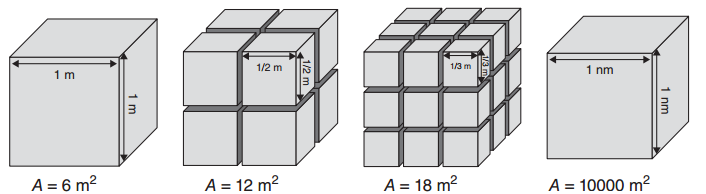 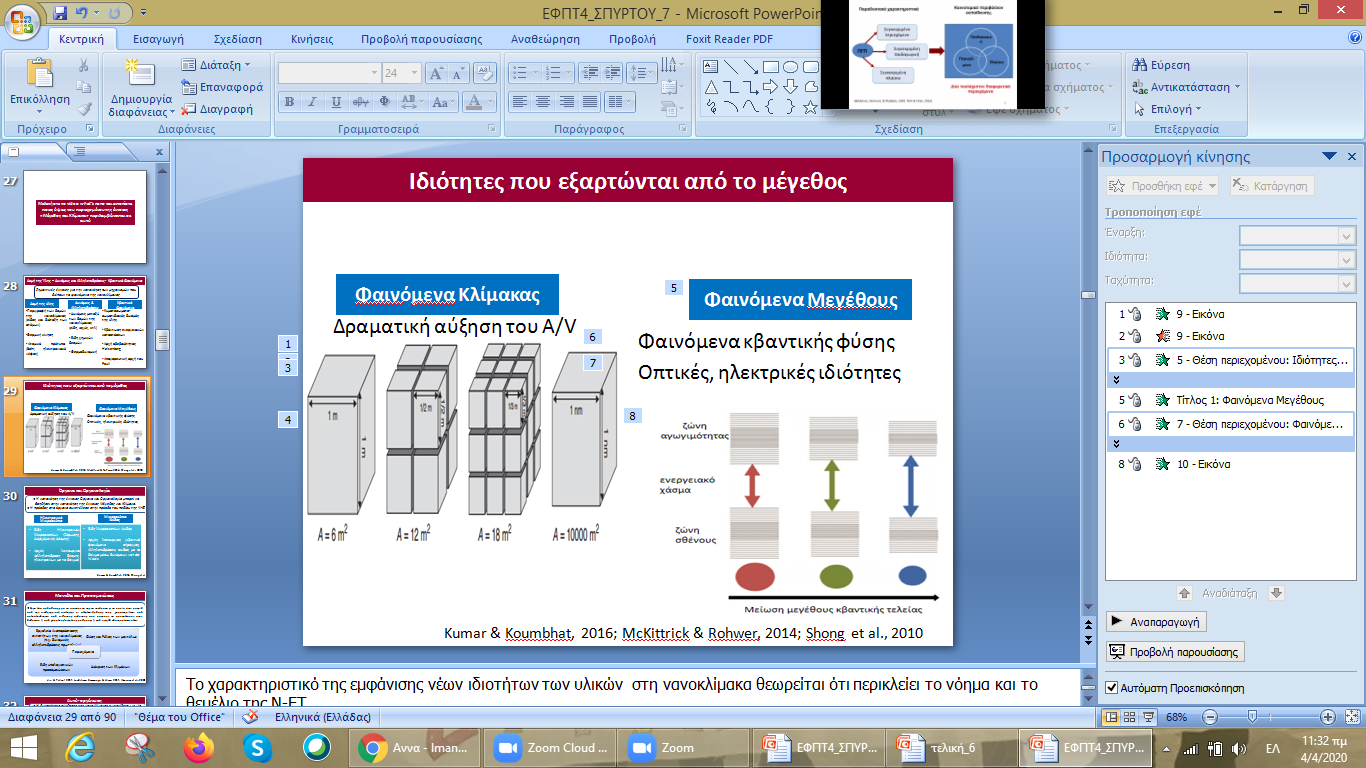 (A) Κυρίαρχη ιδέα: Οι ιδιότητες των υλικών δεν αλλάζουν
(Β) Μαθητές και εκπαιδευτικοί δεν συναντούν δυσκολίες στον μαθηματικό υπολογισμό του Α/V
(Γ) Δυσκολίες σύνδεσης του A/V με τις ιδιότητες
(Δ) Απουσία βιβλιογραφικών δεδομένων για το πώς θα αυξηθεί η κατανόηση του A/V
(Stavrou, 2014, Swarat et al., 2009)
Ιδέες και δυσκολίες κατανόησης για την «Επιστήμη-Τεχνολογία-Κοινωνία»
(α) Σημαντικός αριθμός μαθητών δεν γνωρίζει ότι οι εφαρμογές της Ν-ΕΤ χρησιμοποιούνται ήδη στην κοινωνία.
(β) Αναφορά σε εφαρμογές της ιατρικής και της ηλεκτρονικής, χωρίς συγκεκριμένο παράδειγμα
(γ) Άγνοια για τον καινοτομικό χαρακτήρα των εφαρμογών της Ν-ΕΤ
Wilke & Waitz, 2012; Schank, Wise, Stanford, & Rosenquist, 2009
2ο Επίπεδο ΔΜΠ: Επιστήμη-Τεχνολογία-Κοινωνία & Ιδιότητες που εξαρτώνται από το μέγεθος
? Ποιες εφαρμογές;
Εφαρμογές που σχετίζονται με την καθημερινή ζωή των μαθητών
? Ποιες Ιδιότητες;
Εφαρμογές που προκύπτουν από τον βιομιμητισμό
Ιδιότητες που σχετίζονται με τις παραπάνω εφαρμογές
Μοντέλο Διδακτικής Αναδόμησης
(3)
Σχεδιασμός και αξιολόγηση περιβαλλόντων διδασκαλίας και μάθησης
Λαμβάνονται υπόψη θέματα πραγματικών περιβαλλόντων διδασκαλίας και μάθησης
(1)
Διασάφηση και ανάλυση του επιστημονικού περιεχομένου
Διασάφηση του περιεχομένου 
& 
Ανάλυση της εκπαιδευτικής αξίας
(2)
Έρευνα για τη διδασκαλία & μάθηση
Αντιλήψεις των μαθητών
Διαδικασίες διδασκαλίας και μάθησης
Απόψεις και αντιλήψεις εκπαιδευτικών
(Duit  2007,  Duit κ.ά.  2012, Stavrou & Duit 2014)
43
[Speaker Notes: Ο σχεδιασμός των ΔΜΑ βιάστηκε γνωστό Μοντέλο της Διδακτικής Αναδόμησης]
Φαινόμενο του λωτού (Επιστημονικό Περιεχόμενο)
44
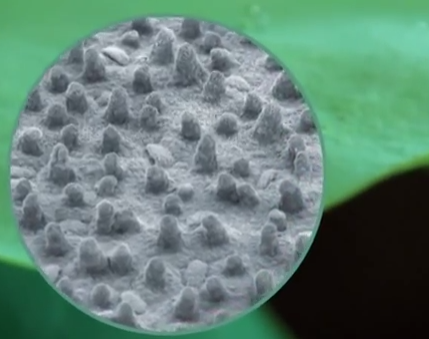 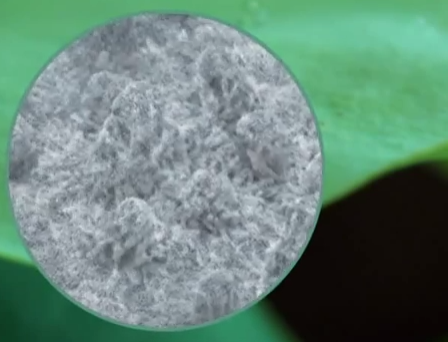 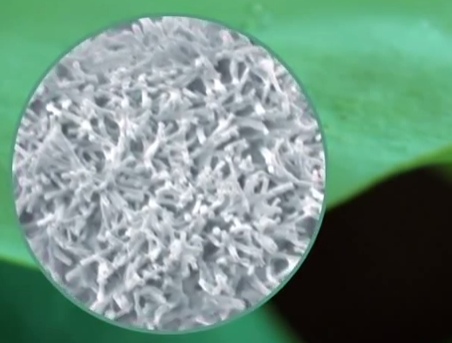 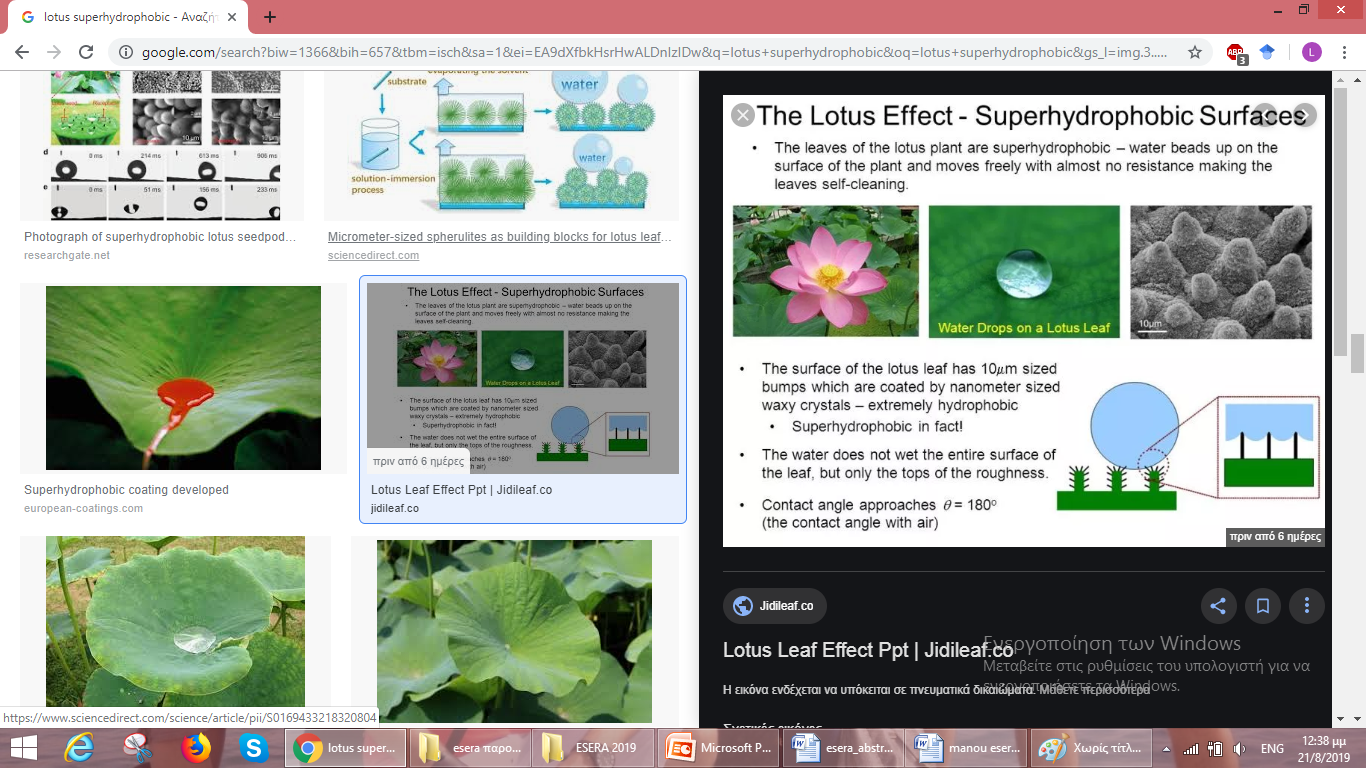 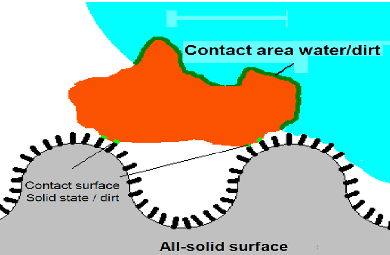 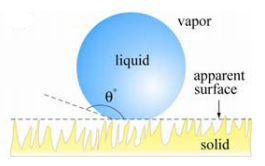 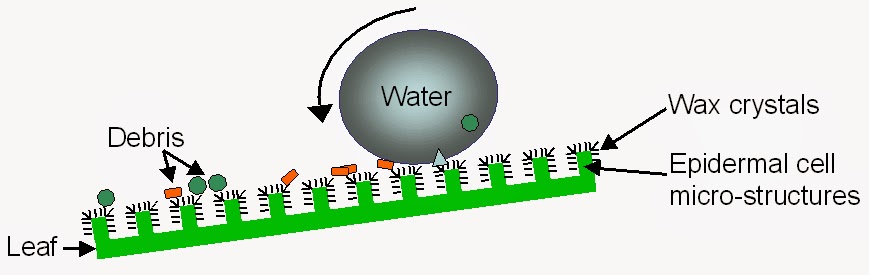 cosθ*=RfSLcosθο+ fSL-1  

θ*: γωνία επαφής
R: συντελεστής τραχύτητας
fSL μέρος της επιφάνειας 
που έρχεται σε επαφή με το υγρό
θο= γωνία επαφής σε ομοιογενή 
επιφάνεια
(Kim et al., 2018; Bhushan, 2016)
[Speaker Notes: ΚΙΝΗΣΕΙΣ!!!!!!
Ρήματα προφορικού λόγου: γ΄ ενικός ή πληθυντικός, ανάσα από μία διαφάνεια στην άλλη, να συνδεθεί η μία διαφάνεια με την άλλη]
Ιδέες για το φαινόμενο του λωτού
92 MN
Κ1: Χαρακτηριστικά του φύλλου που γίνονται αντιληπτά με τις αισθήσεις
Κ2: Βιολογικά χαρακτηριστικά του φύλλου
Κ3: Αλληλεπιδράσεις σταγόνας- φύλλου
Κ4: Καμία/χωρίς νόημα/Ασαφείς εξηγήσεις
Άσκηση
Επιχειρήστε να μετασχηματίσετε διδακτικά το επιστημονικό περιεχόμενο που διέπει το φαινόμενο του λωτού. Το επιστημονικό περιεχόμενο αναλύεται στο αρχείο με τίτλο «φαινόμενο του λωτού». Για τον διδακτικό μετασχηματισμό να λάβετε υπόψη διάφορους παράγοντες όπως τον στοχούμενο πληθυσμό, δυσκολίες κατανόησης, τον σκοπό της ΔΜΣ κτλ
2ο Επίπεδο ΔΜΠ: Φαινόμενο του λωτού
2ο Επίπεδο ΔΜΠ: Φαινόμενο του λωτού
47
Επιστημονικό 
Περιεχόμενο
Μετασχηματισμένο 
Περιεχόμενο
Δομικές Ιδιότητες  
Βασική περιγραφή για τη διάκριση της μικροδομής από τη νανοδομή
Δομικές Ιδιότητες 
λεπτομερής περιγραφή της ιεραρχικής δομής
Φυσικές Ιδιότητες 
επιφανειακή τάση, εξίσωση υπολογισμού γωνίας επαφής, ανταγωνισμός δυνάμεων
Φυσικές Ιδιότητες 
Γωνία επαφής, σημασία της μικρής επιφάνειας επαφής στην σφαιρικότητα της σταγόνας και στον αυτοκαθαρισμό
Χημικές Ιδιότητες
Κριτήριο: Ελλιπής προϋπάρχουσα γνώση για έννοιες που σχετίζονται με τη χημεία και τις δυναμικές αλληλεπιδράσεις (π.χ επιφανειακή τάση, δυνάμεις συνοχής - συνάφειας), εξυπηρέτηση του στόχου των ΔΜΣ
[Speaker Notes: Η διδασκαλία και μάθηση της Ν-ΕΤ θεωρείται δύσκολη γιατί είναι οι σχετικές έννοιες και τα φαινόμενα είναι μακριά από την αισθητηριακή αντίληψη]
Φαινόμενο της σαύρας gecko (επιστημονικό περιεχόμενο)
48
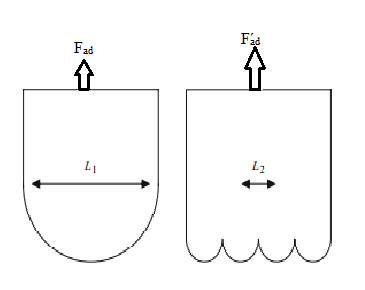 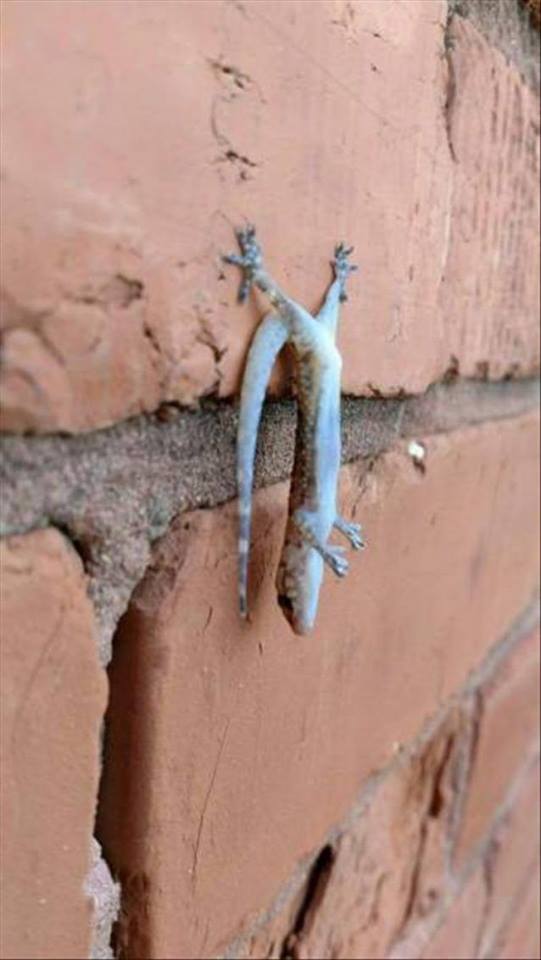 Μεγαλύτερη προσκόλληση στη φύση αναφορικά με τη μάζα του σώματός της
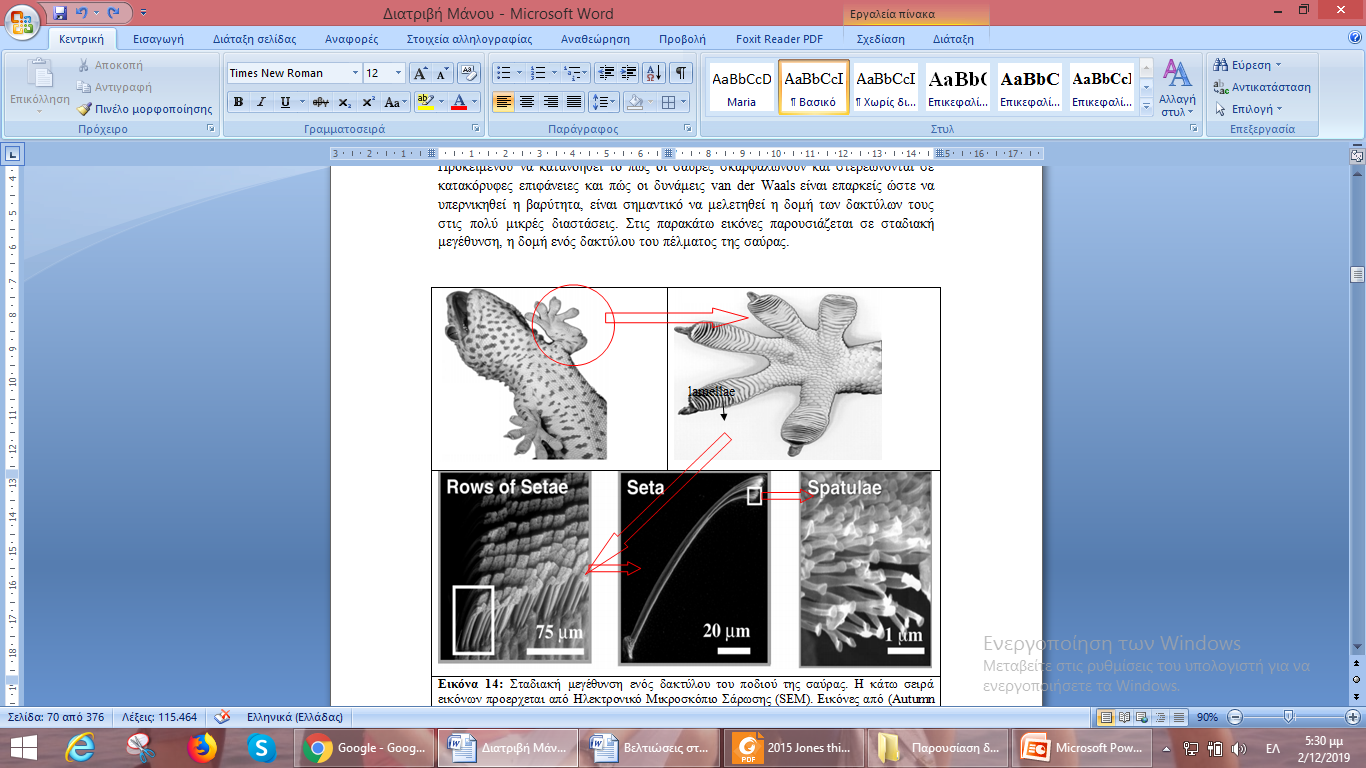 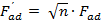 Παραγωγή ενός μεγάλου εμβαδού  επιφάνειας επαφής 
Πολυπληθείς ασθενείς Ηλεκτρικές Δυνάμεις Van der Waals
Bhushan, 2016; Kendall et al., 2010; Autumn & Peattie, 2002
Ιδέες για το φαινόμενο της σαύρας gecko
188 MN
Κ1: Επιφάνεια πέλματος 
Κ2: Βιολογία σαύρας 
Κ3: Επιφάνεια επαφής 
Κ4: Αλληλεπιδράσεις 
Κ5: Καμία/Χωρίς νόημα/Ασαφής εξήγηση
2ο Επίπεδο ΔΜΠ: Φαινόμενο της σαύρας gecko
2ο Επίπεδο ΔΜΠ: Φαινόμενο της σαύρας gecko
50
Μετασχηματισμένο Περιεχόμενο
Επιστημονικό Περιεχόμενο
Δομικές Ιδιότητες 
Λεπτομερής περιγραφή της ιεραρχικής δομής
Δομικές Ιδιότητες 
Βασική περιγραφή για τη διάκριση της μικροδομής από τη νανοδομή
Φυσικές Ιδιότητες 
Εξίσωση υπολογισμού συνάφειας, λόγος A/V, δυνάμεις van der Waals
Φυσικές Ιδιότητες 
Ηλεκτρικές  δυνάμεις, ενίσχυση της συνάφειας λόγω των αυξημένων επαφών
Κριτήριο: Ελλιπής προϋπάρχουσα γνώση για έννοιες που σχετίζονται με το είδος των ηλεκτρικών δυνάμεων (van der Waals), δυσκολία σύνδεσης του A/V με τις ιδιότητες, εξυπηρέτηση του στόχου των ΔΜΣ
[Speaker Notes: Η διδασκαλία και μάθηση της Ν-ΕΤ θεωρείται δύσκολη γιατί είναι οι σχετικές έννοιες και τα φαινόμενα είναι μακριά από την αισθητηριακή αντίληψη]
2ο Επίπεδο ΔΜΠ: Συμπεράσματα
Περιελάβανε τροποποιήσεις στο περιεχόμενο των επιλεχθεισών εννοιών
Αναγκαιότητα: αυξημένο γνωστικό φορτίο του περιεχομένου της κάθε έννοιας
Λήφθηκε υπόψη ο στοχούμενος πληθυσμός (Εκπαιδευτικοί Α/θμιας Εκπαίδευσης)
Συμπεριλήφθηκαν φαινόμενα – εφαρμογές που συνδέονται με την καθημερινότητα
Μοντέλο Διδακτικής Αναδόμησης
(3)
Σχεδιασμός και αξιολόγηση περιβαλλόντων διδασκαλίας και μάθησης
Λαμβάνονται υπόψη θέματα πραγματικών περιβαλλόντων διδασκαλίας και μάθησης
(1)
Διασάφηση και ανάλυση του επιστημονικού περιεχομένου
Διασάφηση του περιεχομένου 
& 
Ανάλυση της εκπαιδευτικής αξίας
(2)
Έρευνα για τη διδασκαλία & μάθηση
Αντιλήψεις των μαθητών
Διαδικασίες διδασκαλίας και μάθησης
Απόψεις και αντιλήψεις εκπαιδευτικών
(Duit  2007,  Duit κ.ά.  2012, Stavrou & Duit 2014)
52
[Speaker Notes: Ο σχεδιασμός των ΔΜΑ βιάστηκε γνωστό Μοντέλο της Διδακτικής Αναδόμησης]
53
Γενική Περιγραφή της ΔΜA
53
Το σκεπτικό Δόμησης των Ενοτήτων
Θέτω ερωτήματα
Διερεύνηση
Παρατηρώ
Συλλέγω και ερμηνεύω δεδομένα
Κατασκευάζω και επικοινωνώ εξηγήσεις
54
Μάθημα 1ο Αρχικές απόψεις– Εισαγωγή στη νανοκλίμακα
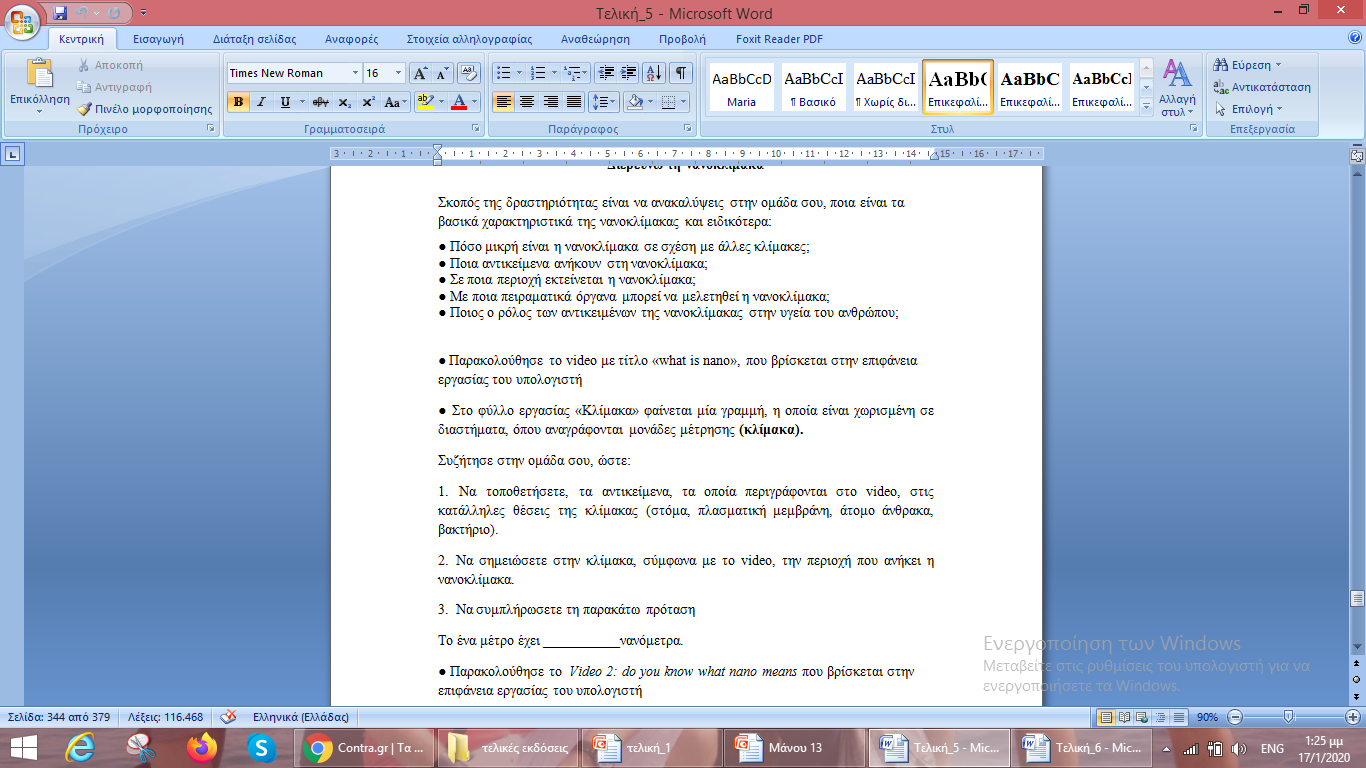 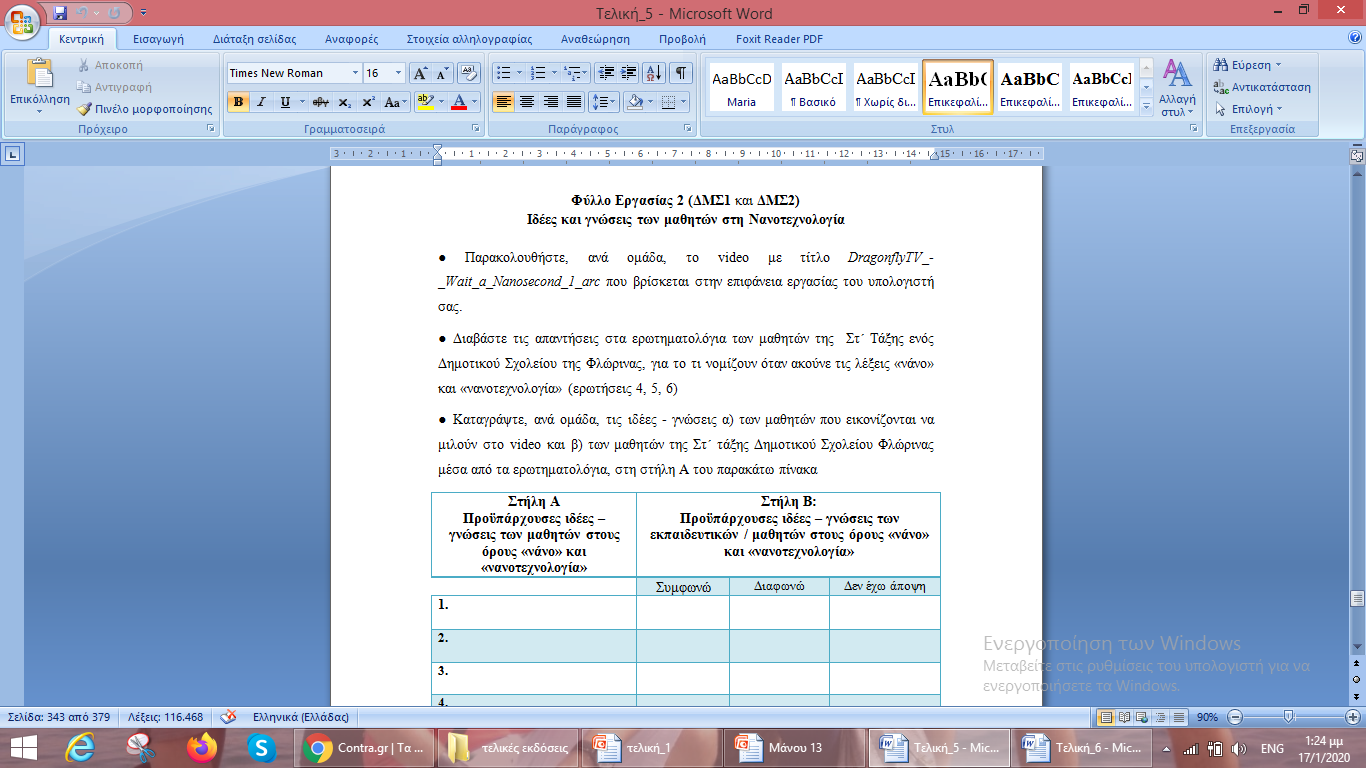 Θέτω ερωτήματα
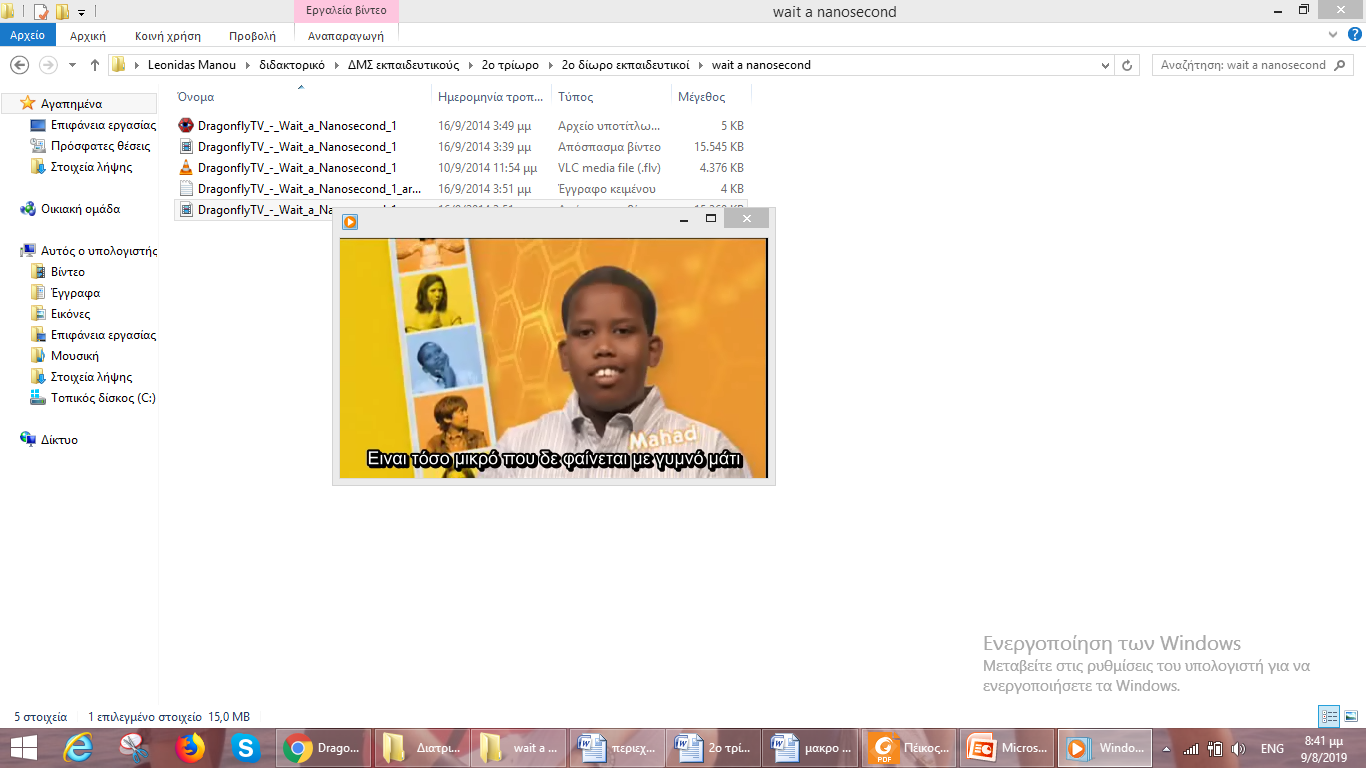 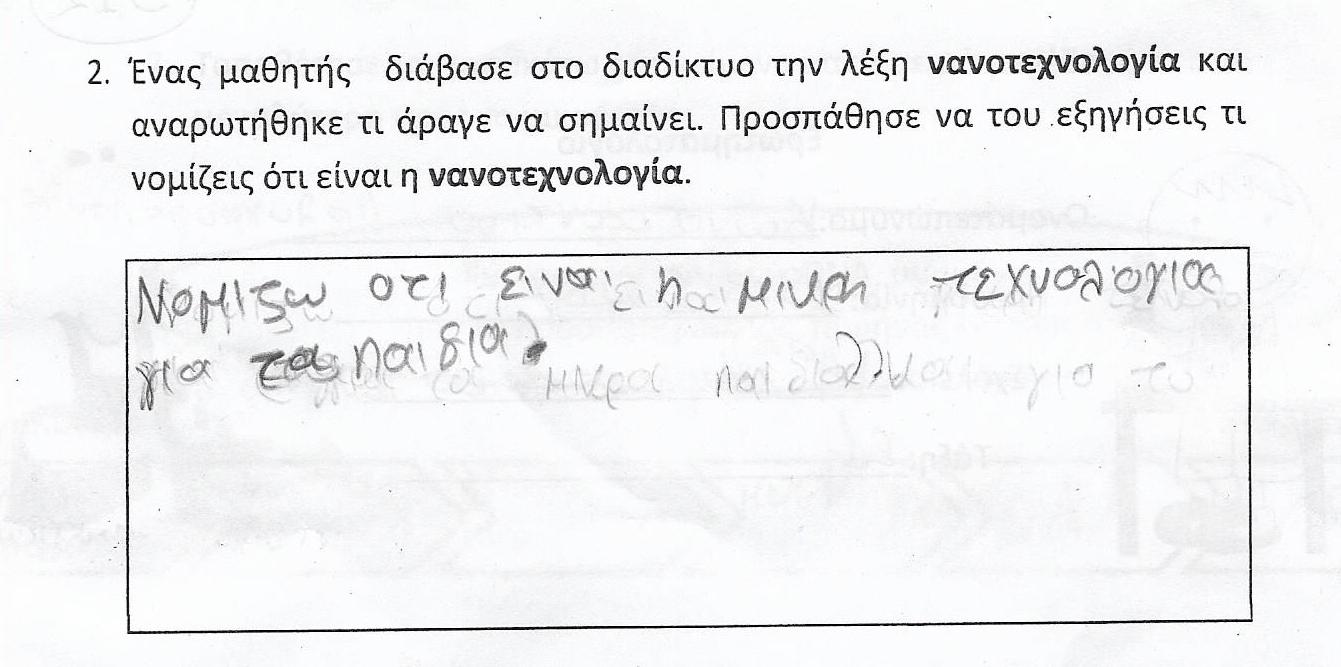 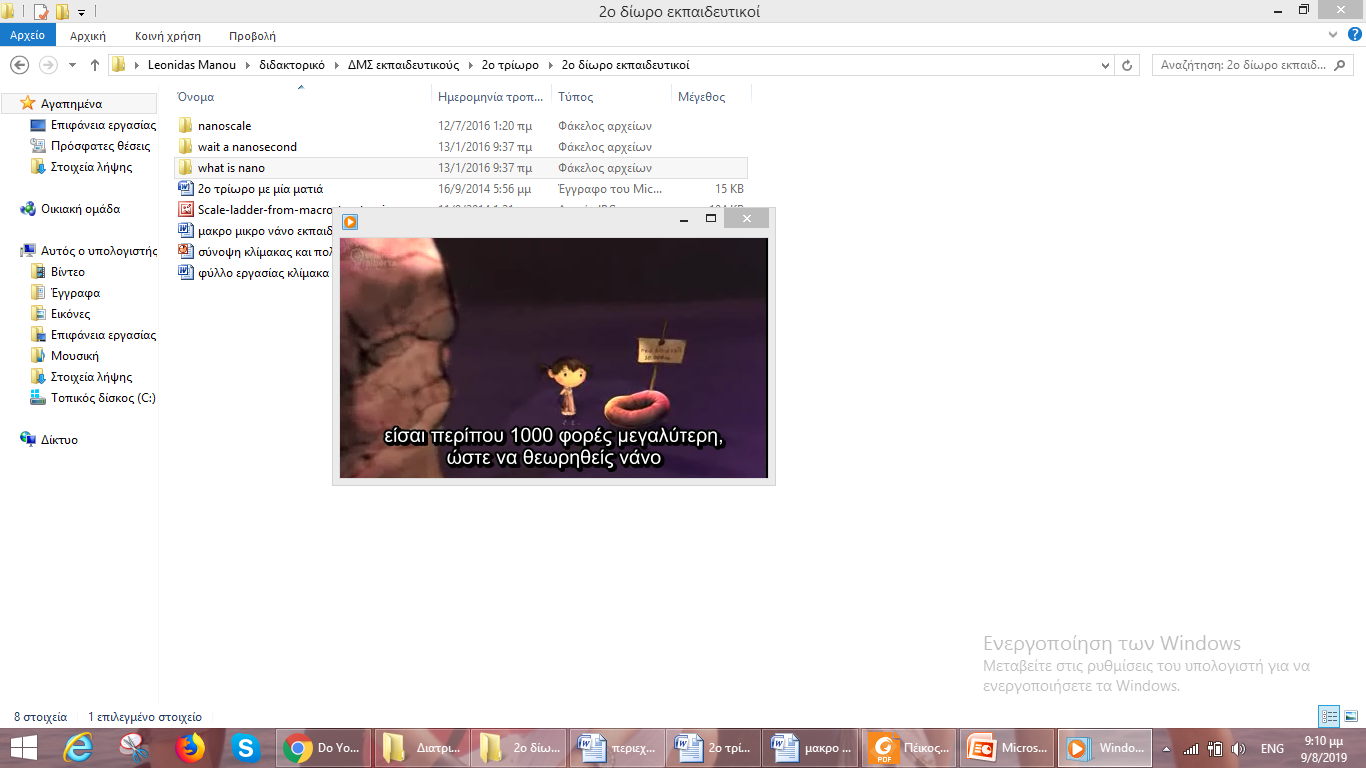 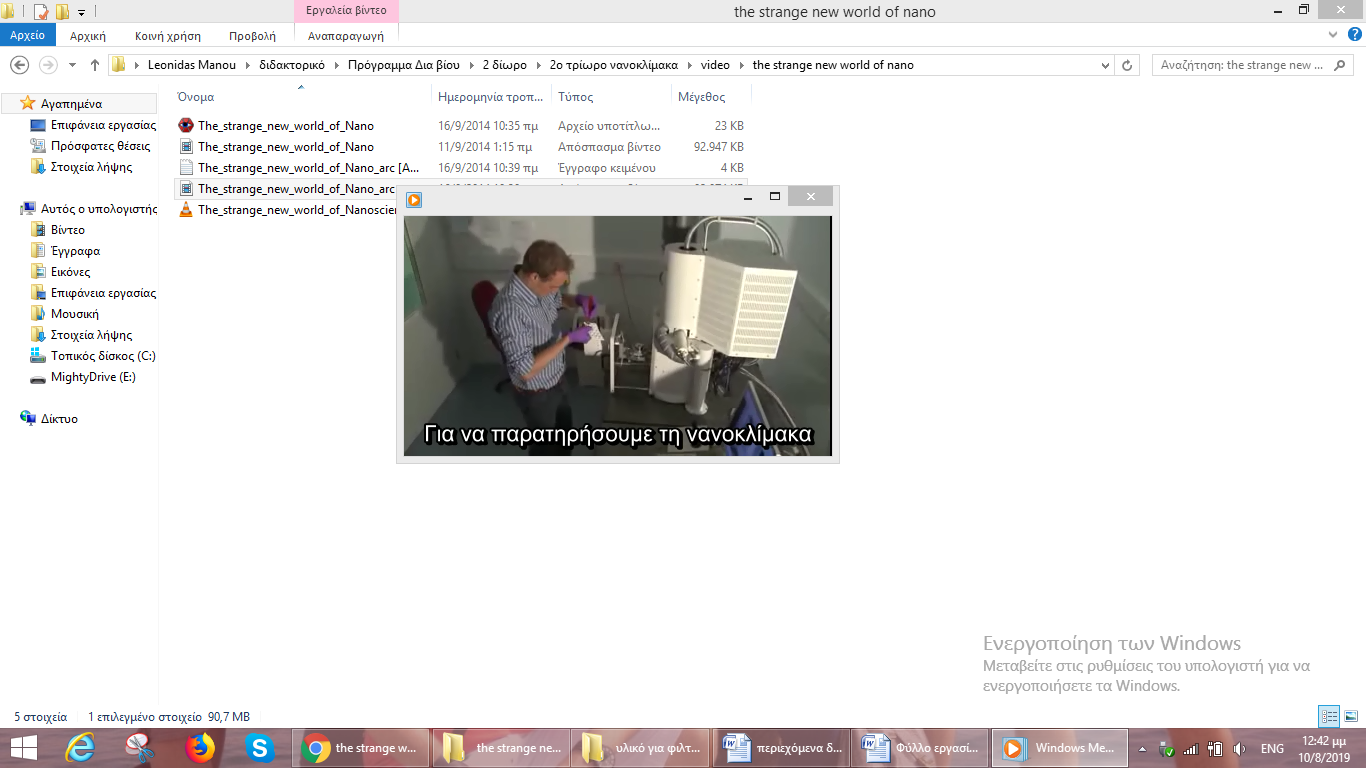 Συλλέγω και ερμηνεύω δεδομένα
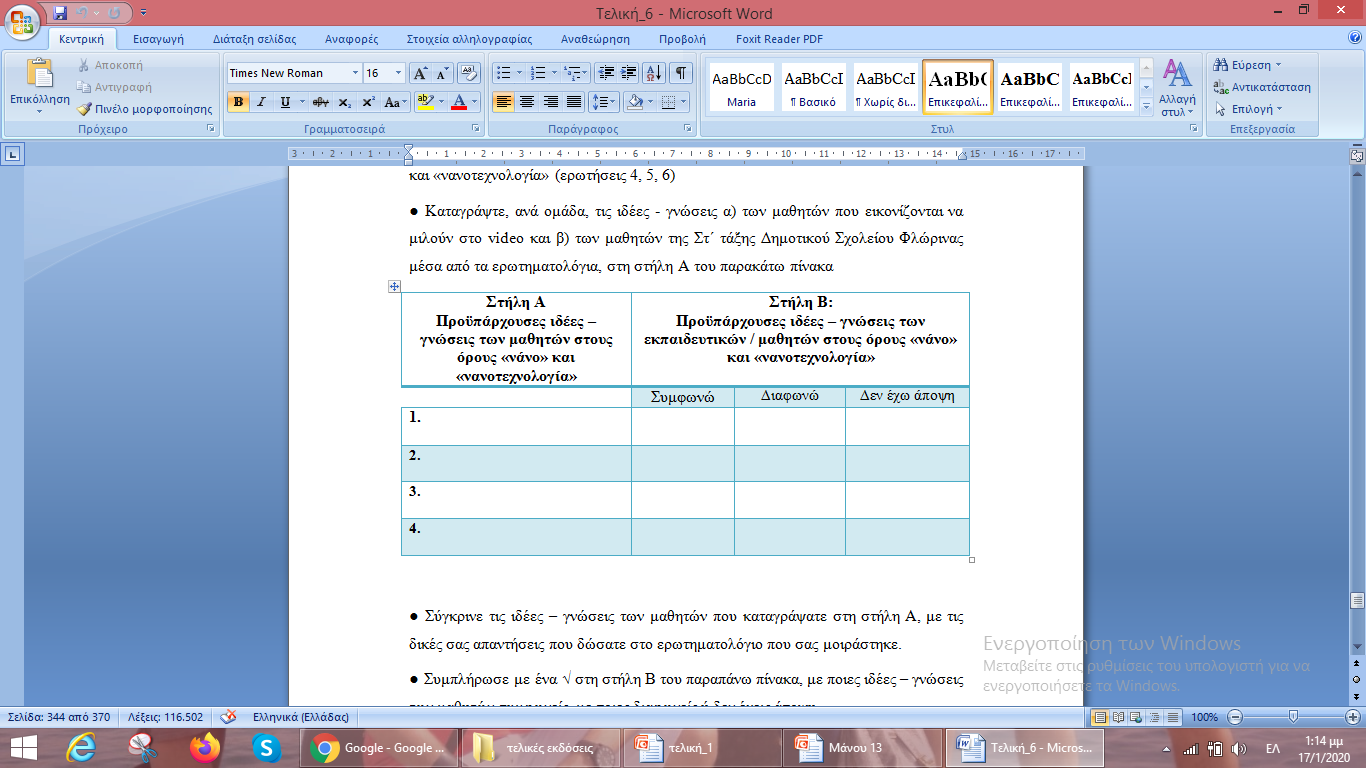 Κατασκευάζω και επικοινωνώ εξηγήσεις
55
Μάθημα 2ο Το περιεχόμενο της έννοιας Μέγεθος και Κλίμακα/ Δυσκολίες Κατανόησης
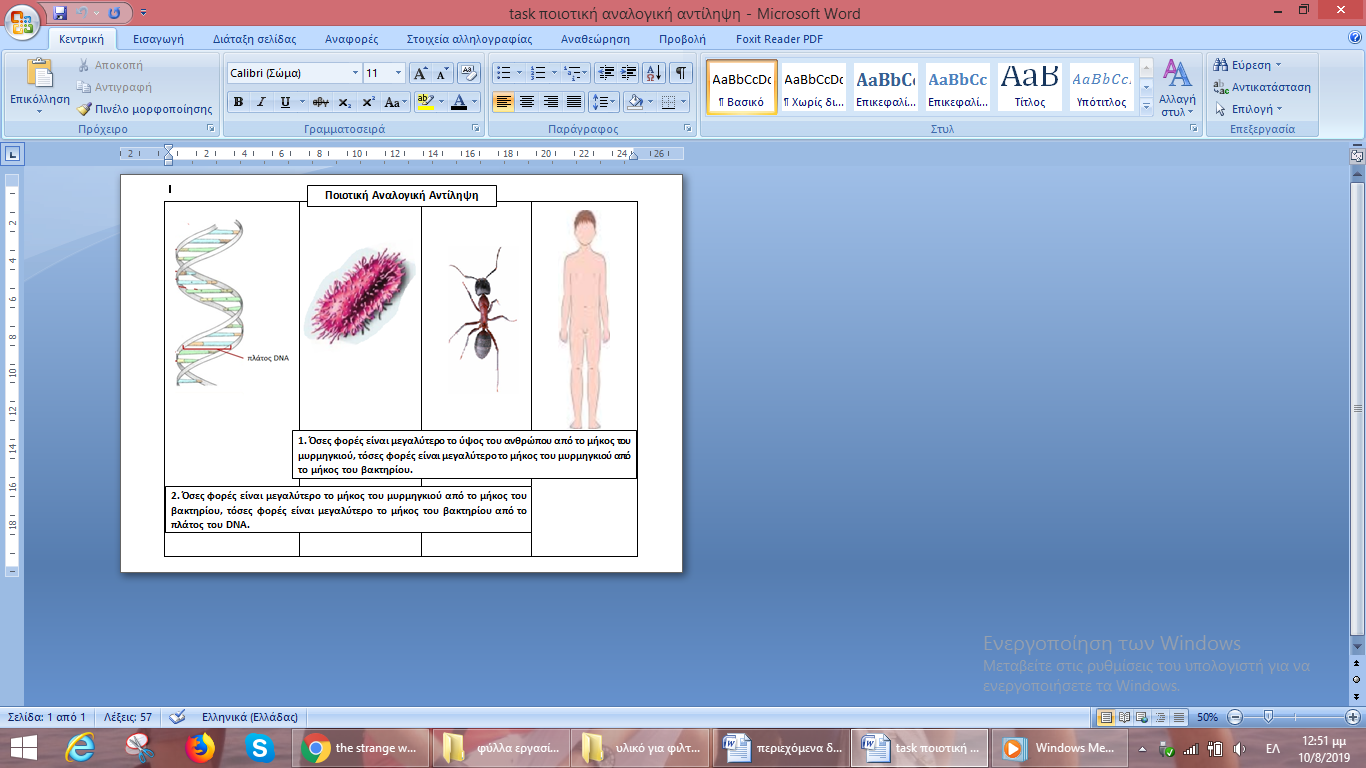 56
Μάθημα 3ο-5ο: Μακρόκοσμος-Μικρόκοσμος-Νανόκοσμος
Ποιες είναι οι ιδιότητες των αντικειμένων του μακρόκοσμου? Υπάρχουν αντικείμενα που είναι δεν φαίνονται με το μάτι; Υπάρχουν αντικείμενα πιο μικρά από αυτά του μικρόκοσμου?
Θέτω ερωτήματα
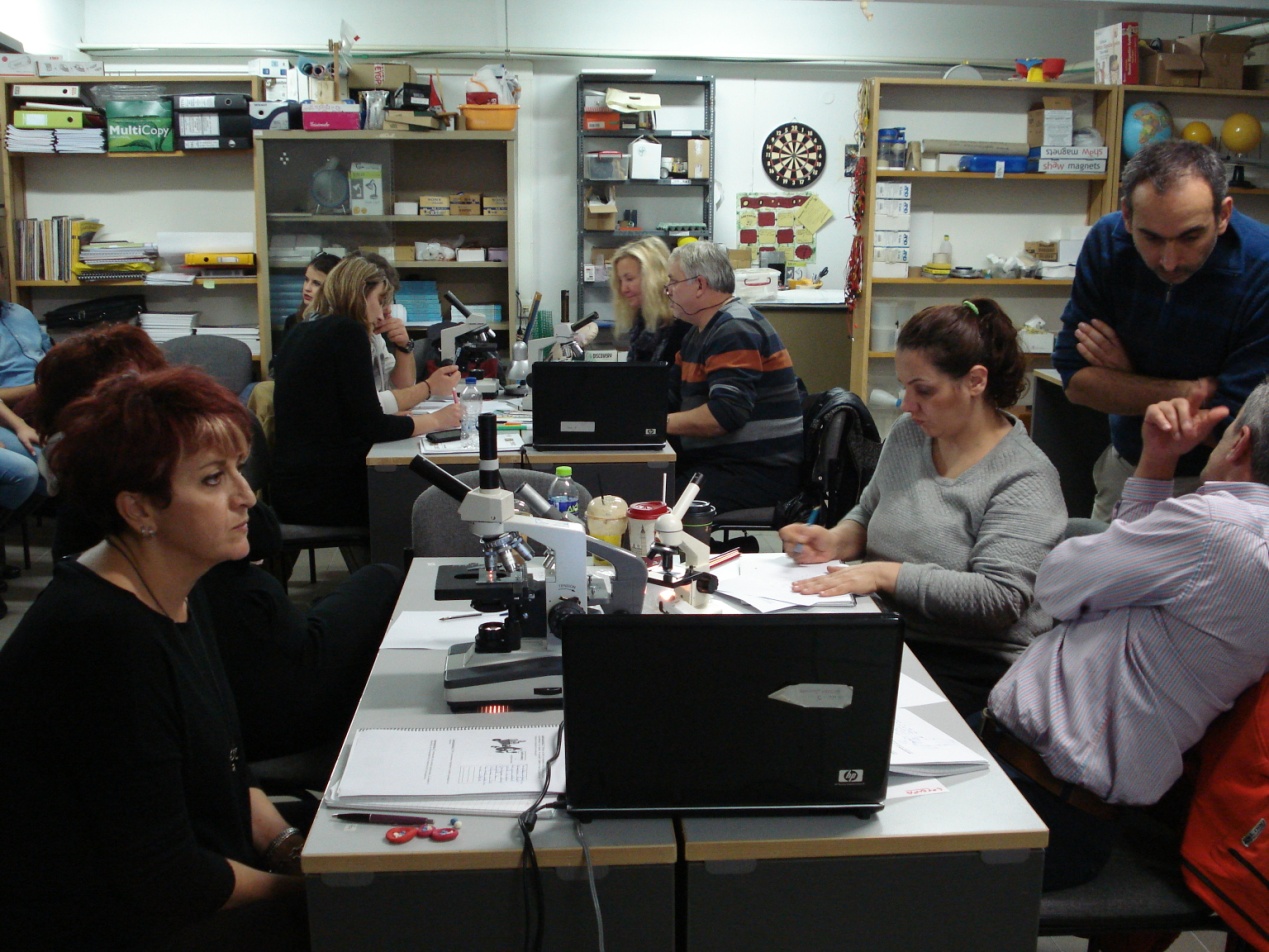 Παρατηρώ
Συλλέγω και ερμηνεύω δεδομένα
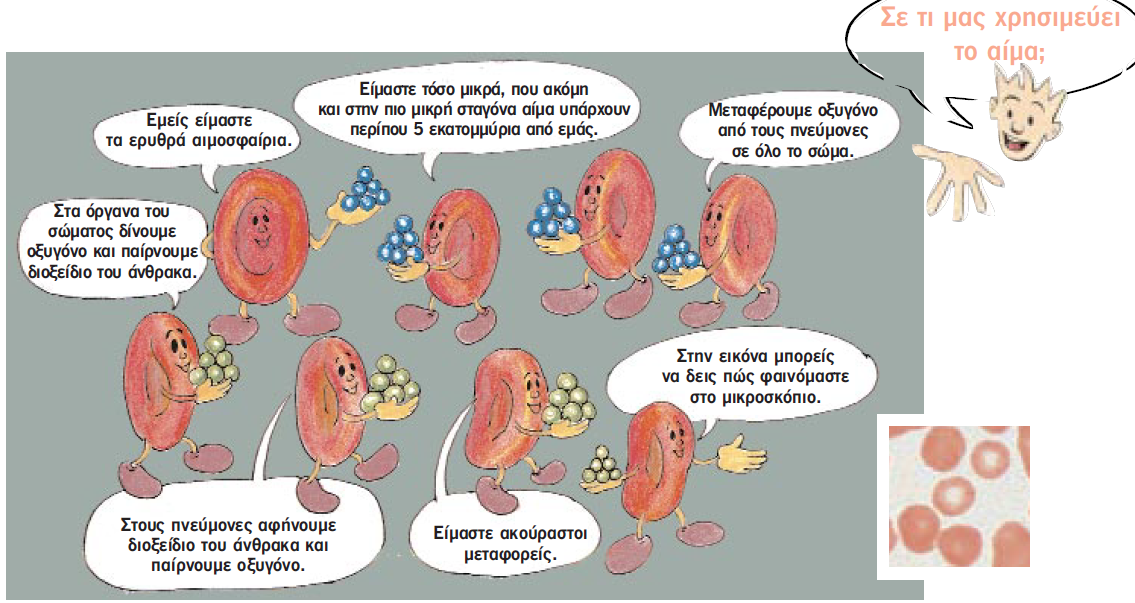 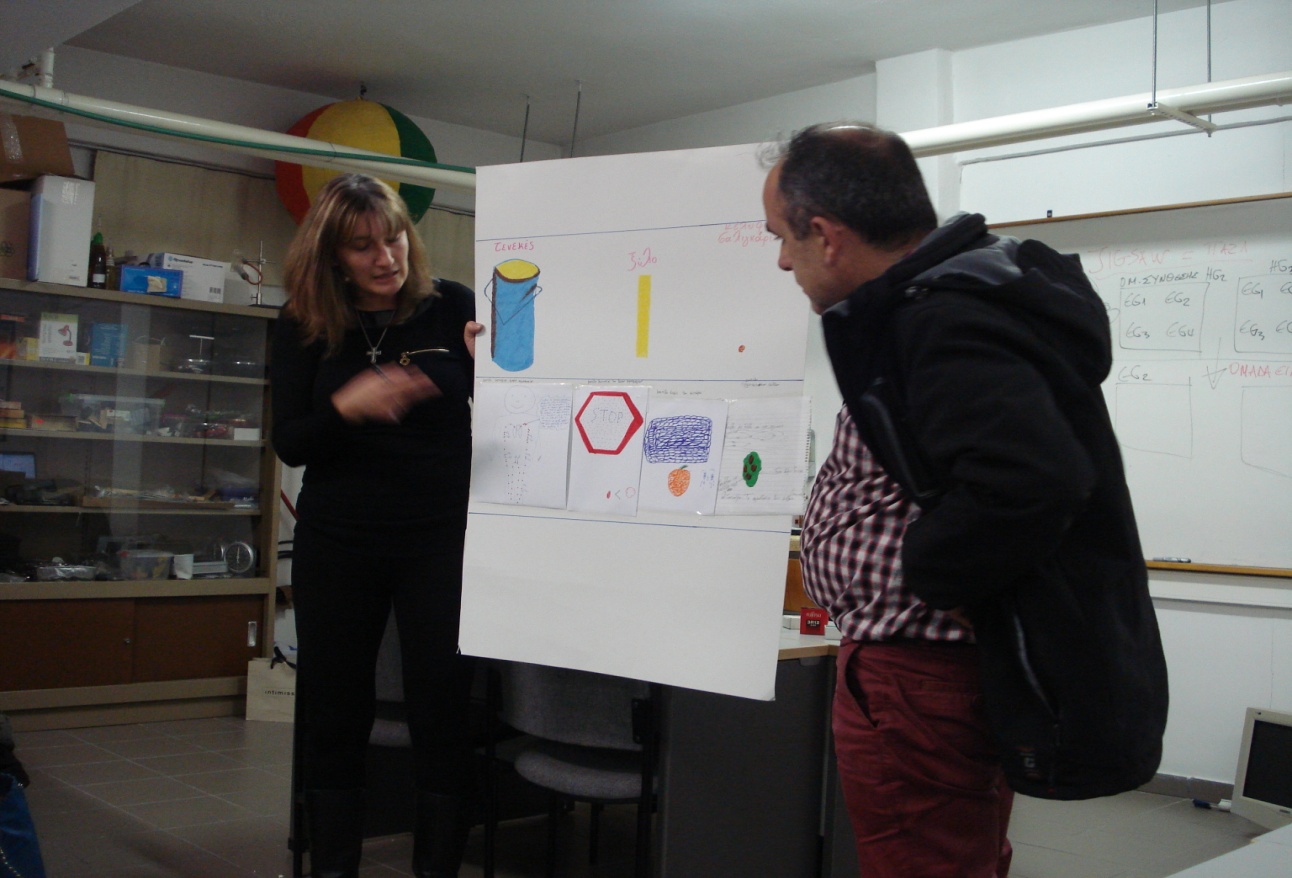 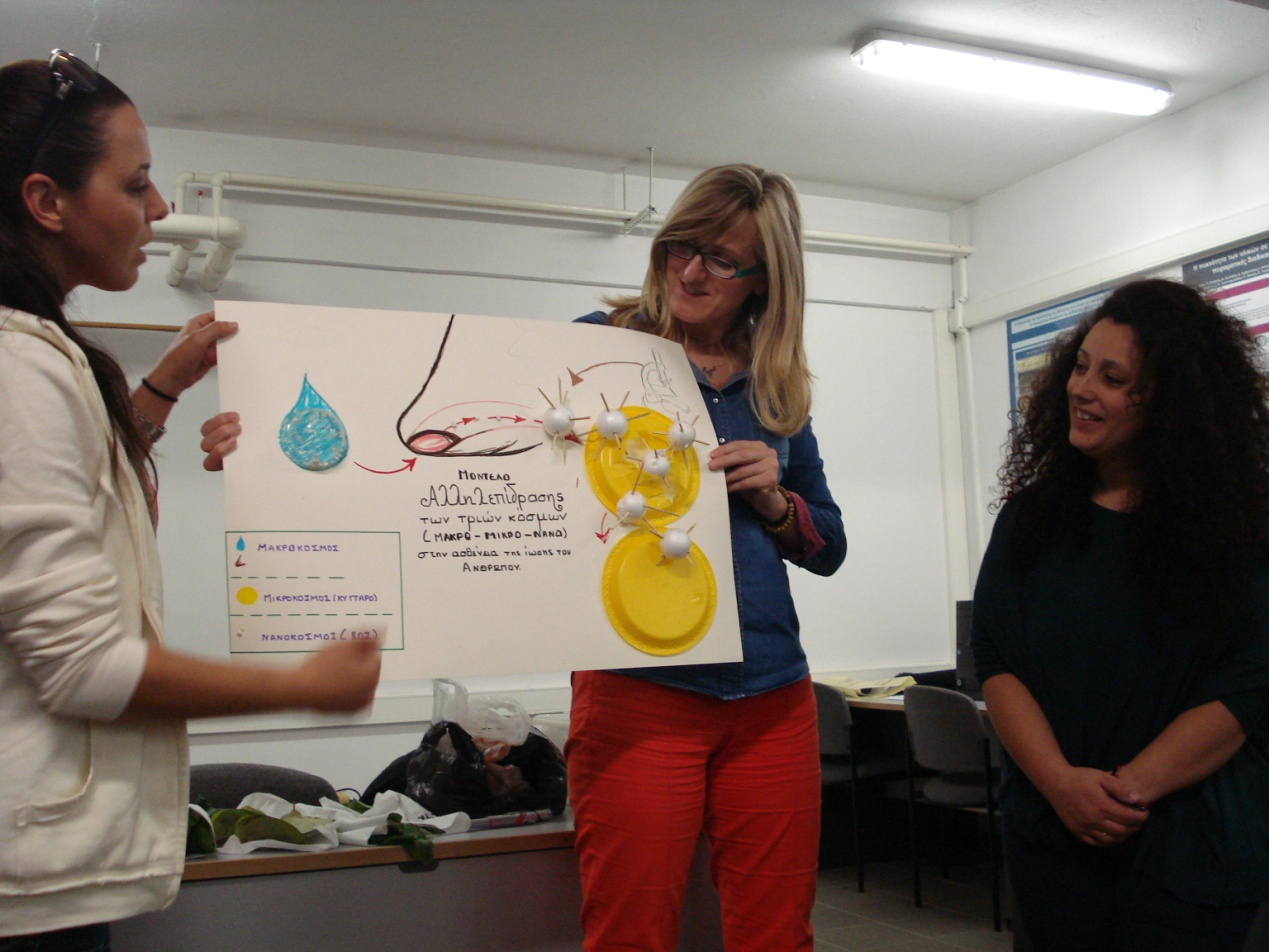 Κατασκευάζω και επικοινωνώ εξηγήσεις
57
58
6ο-7ο μάθημα: Το φαινόμενο του λωτού
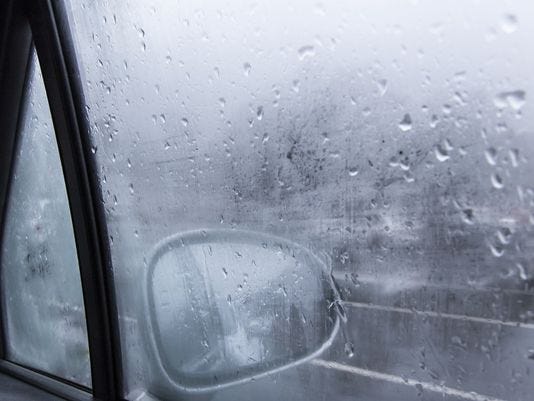 Θέτω ερωτήματα
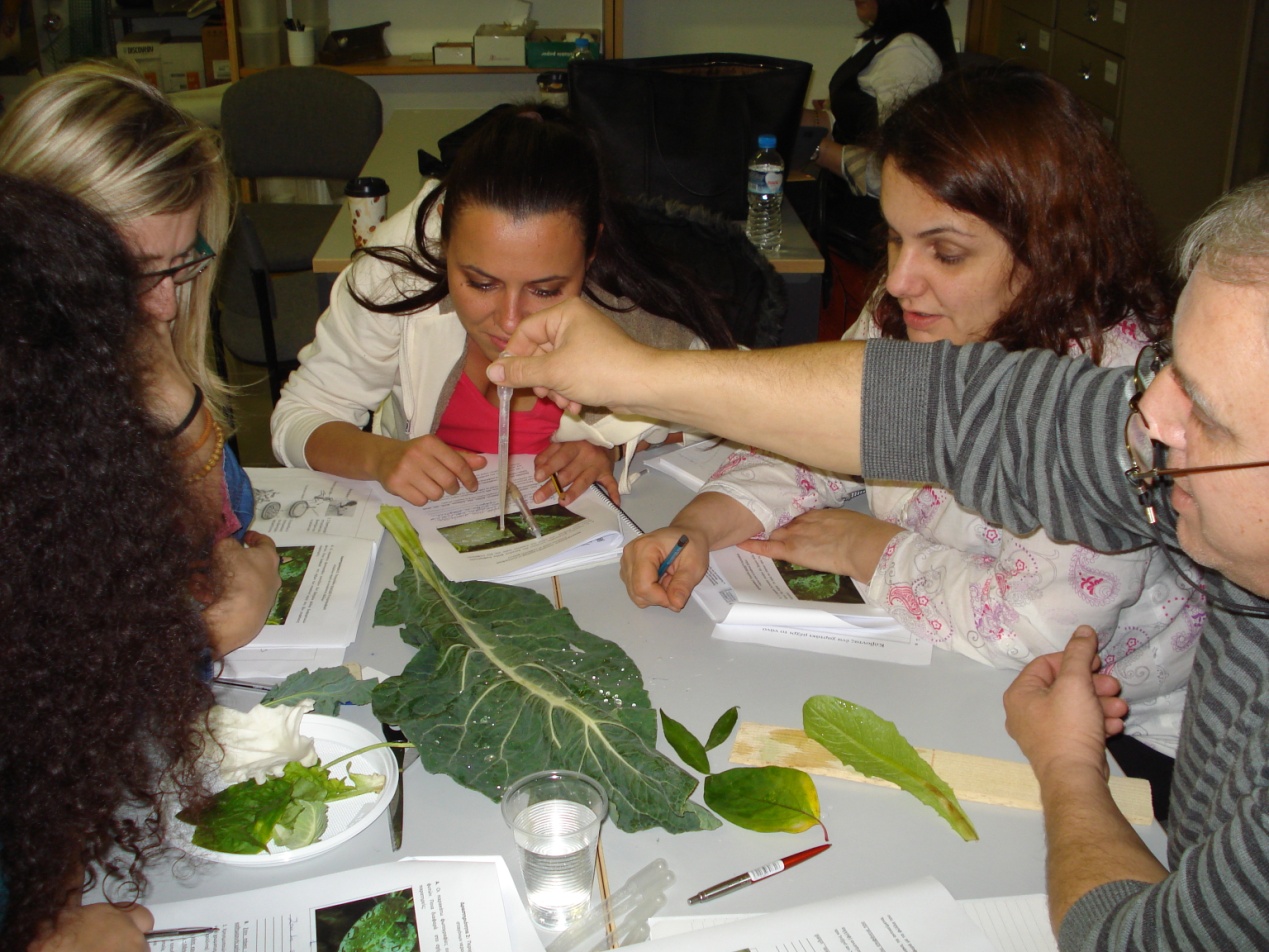 Παρατηρώ
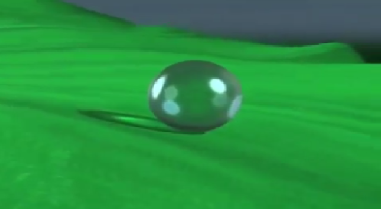 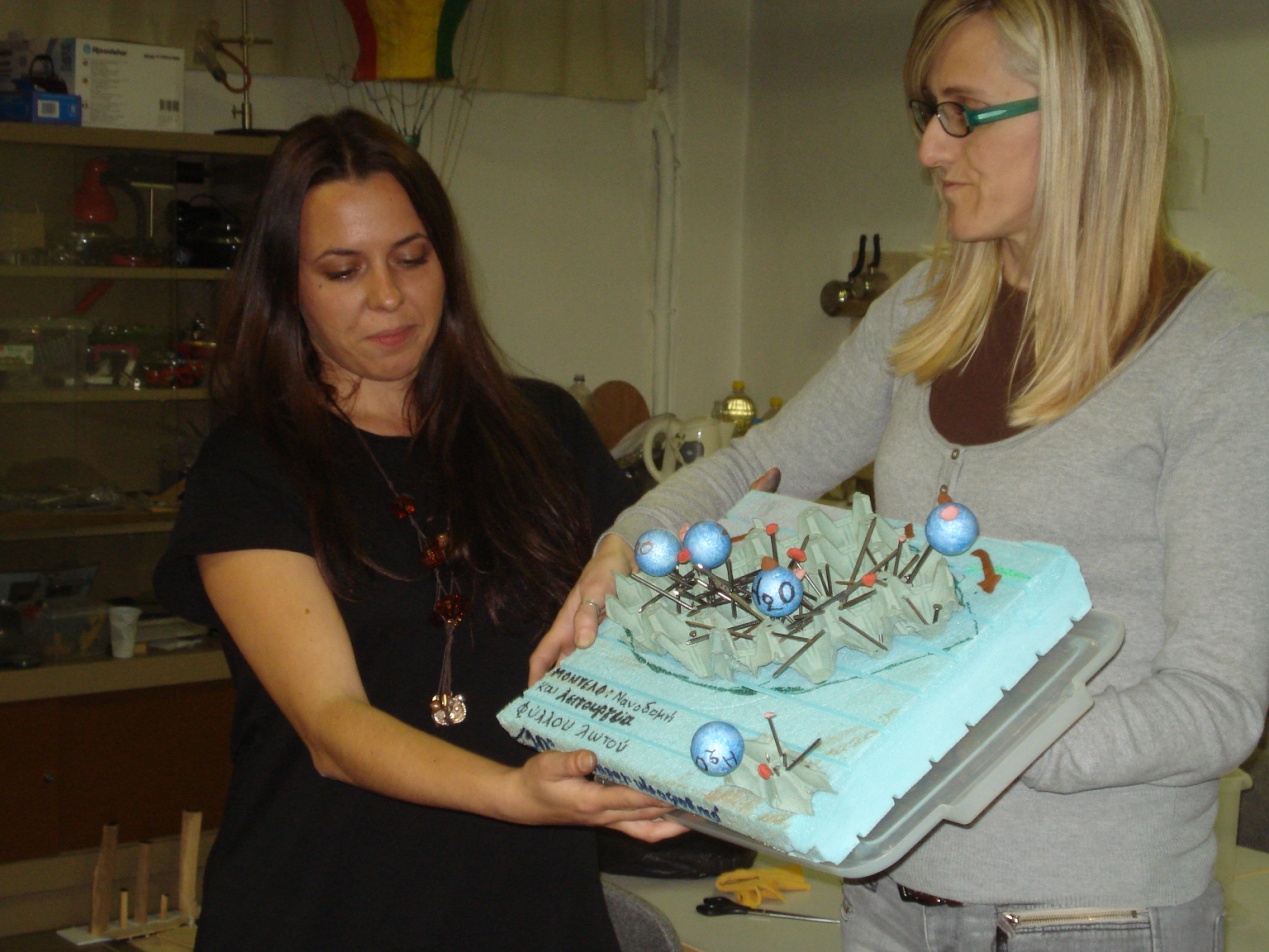 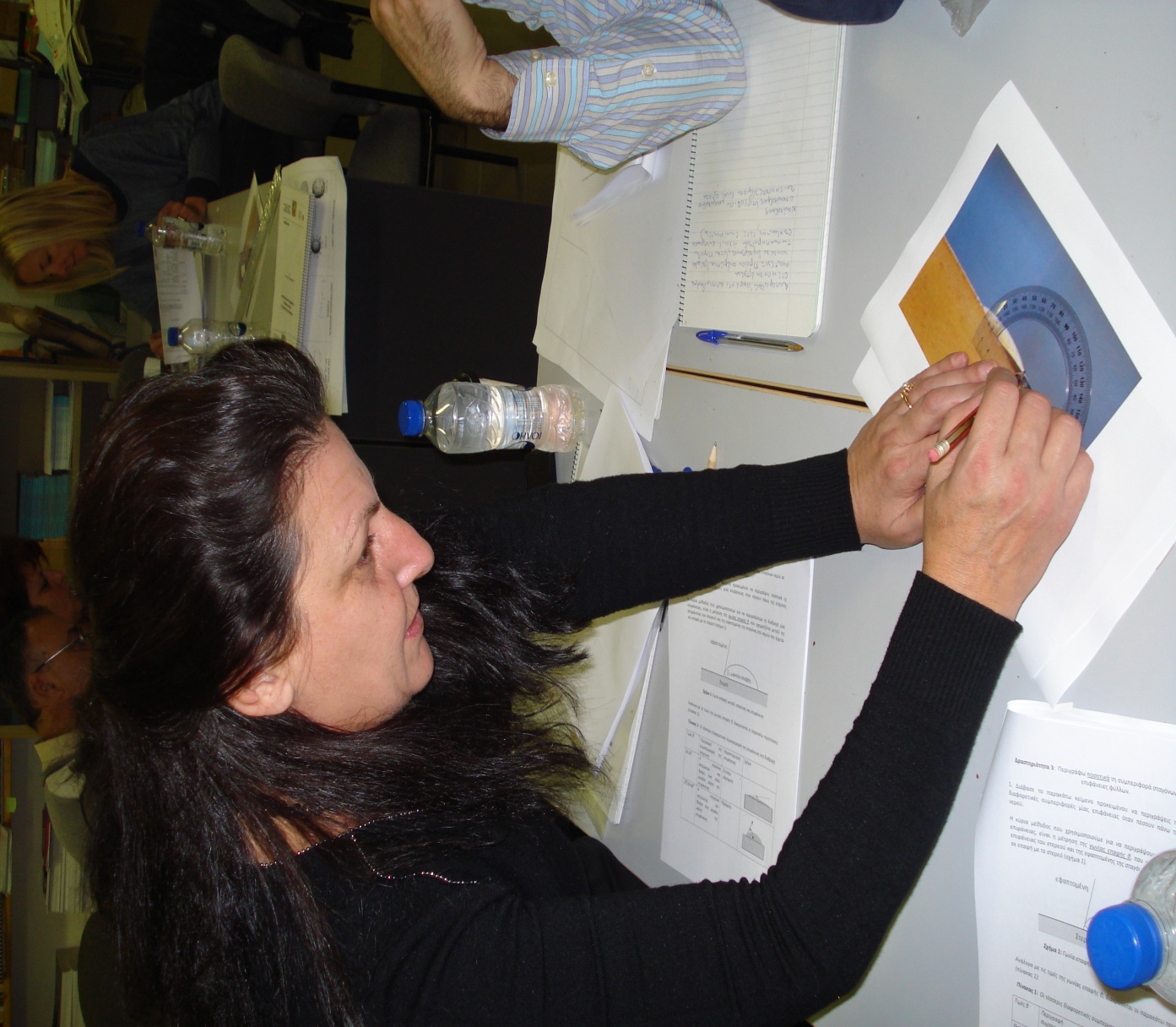 Συλλέγω και ερμηνεύω δεδομένα
Κατασκευάζω και επικοινωνώ εξηγήσεις
59
8ο μάθημα:Το φαινόμενο της σαύρας gecko
Πώς επιτυγχάνεται η ισχυρή ανάποδη προσκόλληση της σαύρας gecko στις επιφάνειες;
Θέτω ερωτήματα
Παρατηρώ
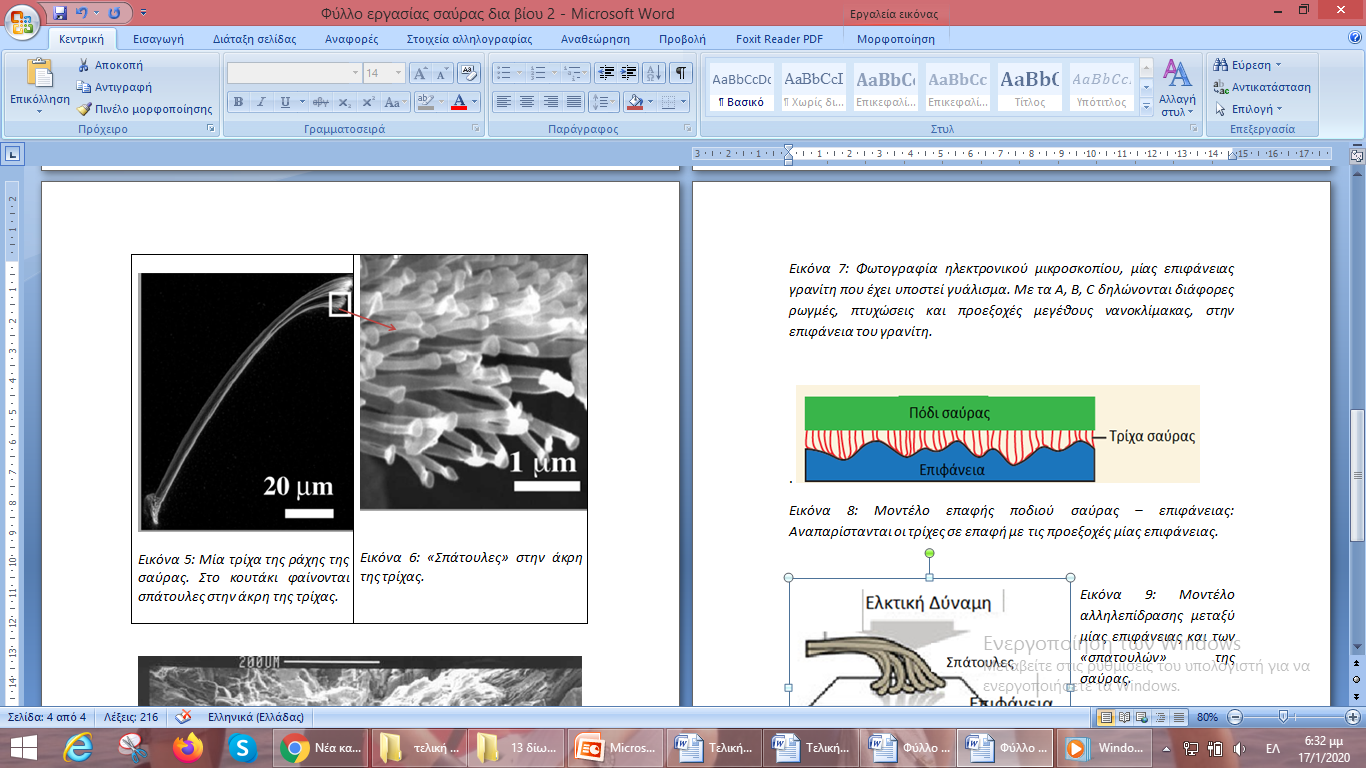 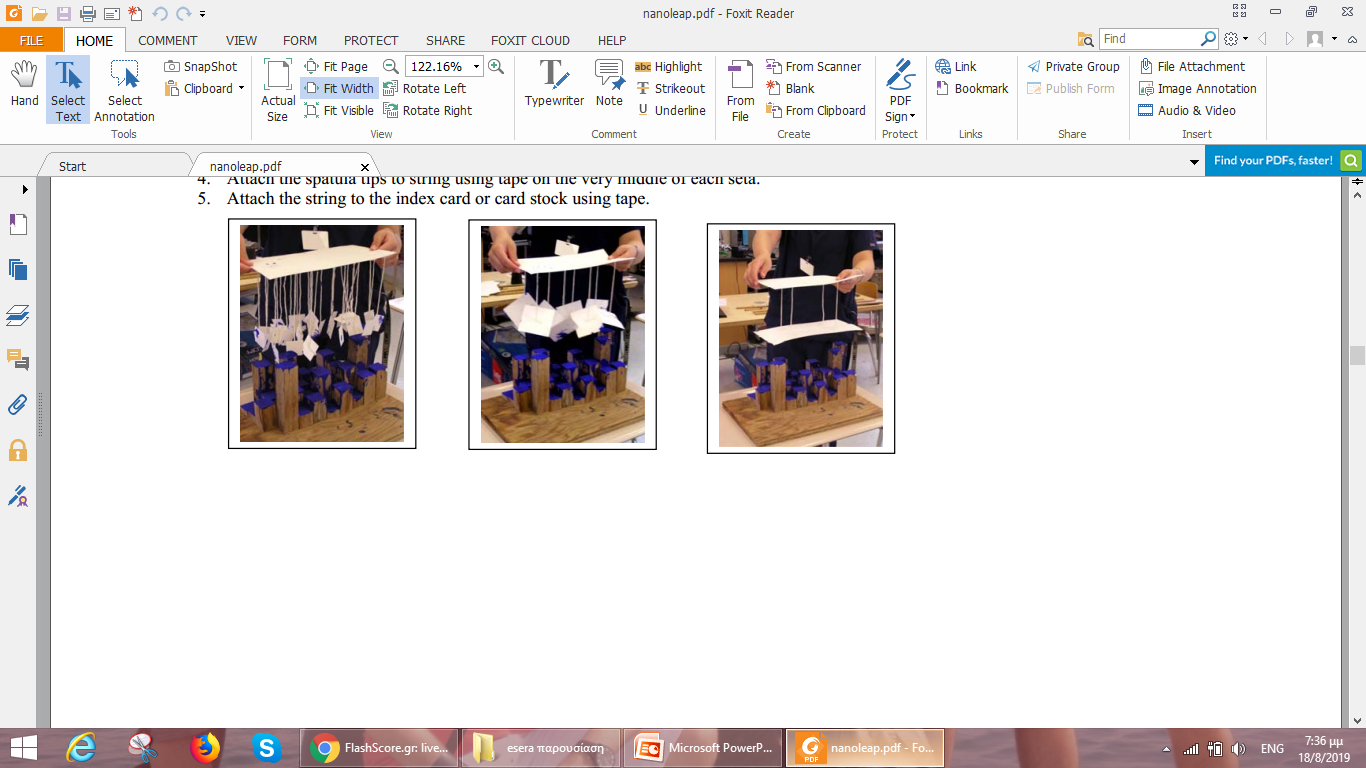 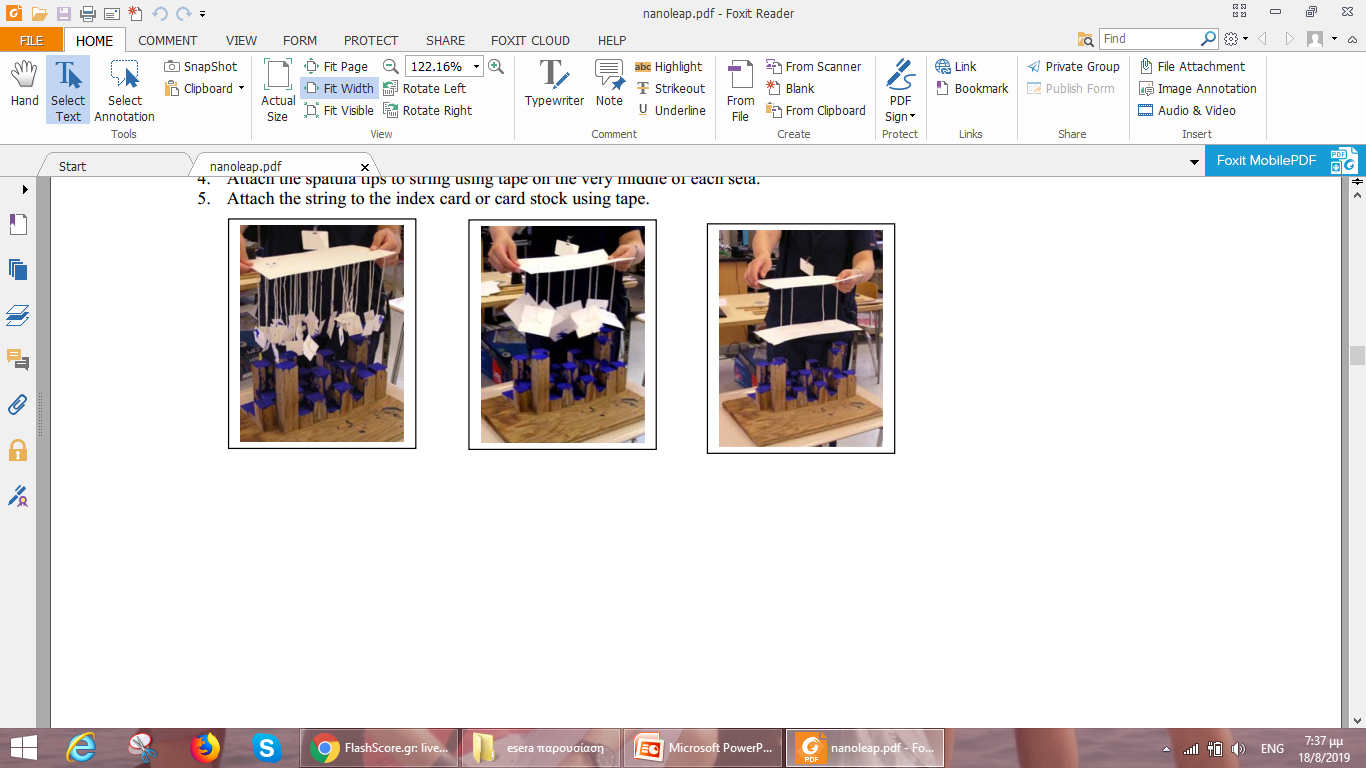 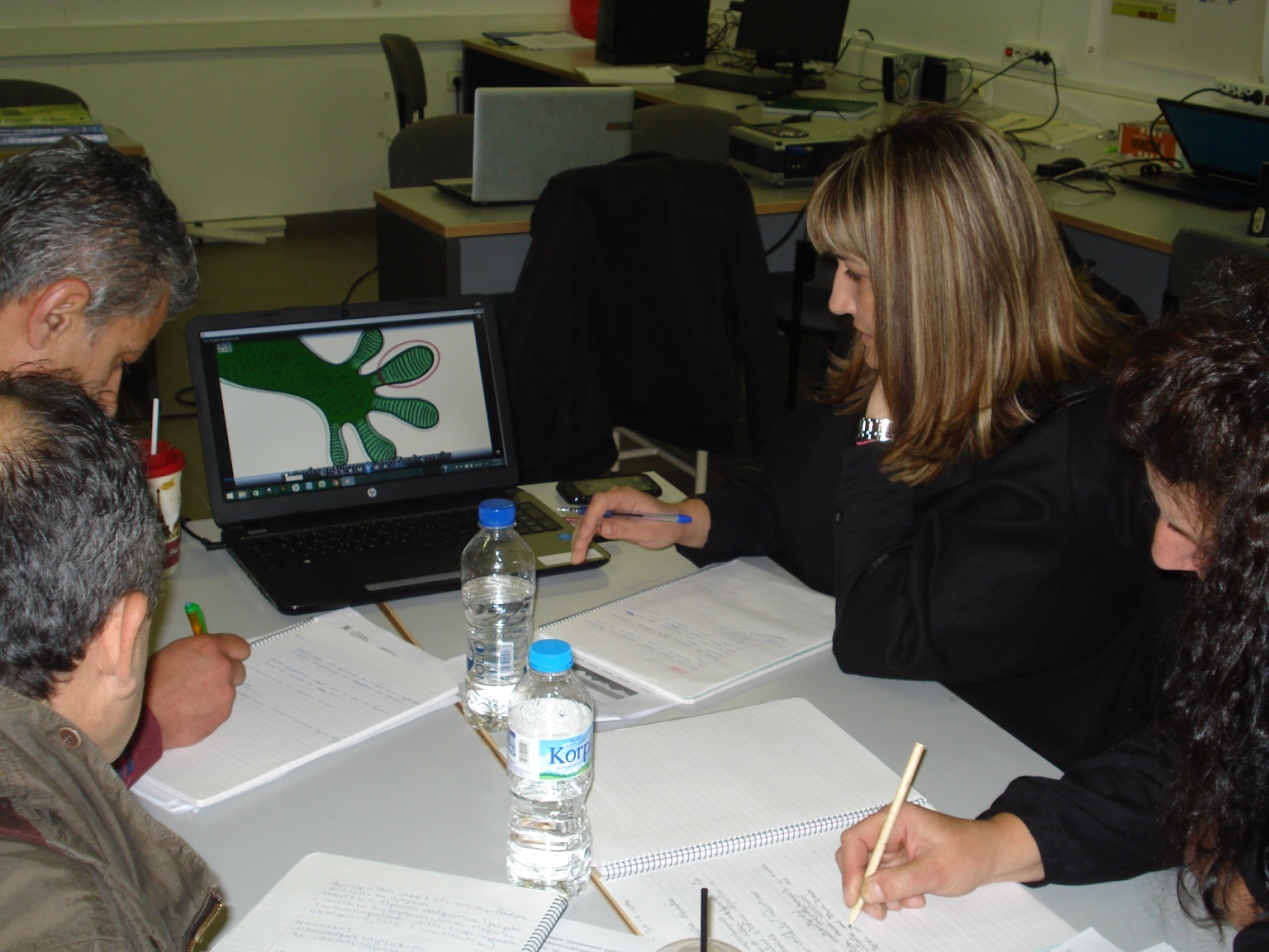 Συλλέγω και ερμηνεύω δεδομένα
Κατασκευάζω και επικοινωνώ εξηγήσεις
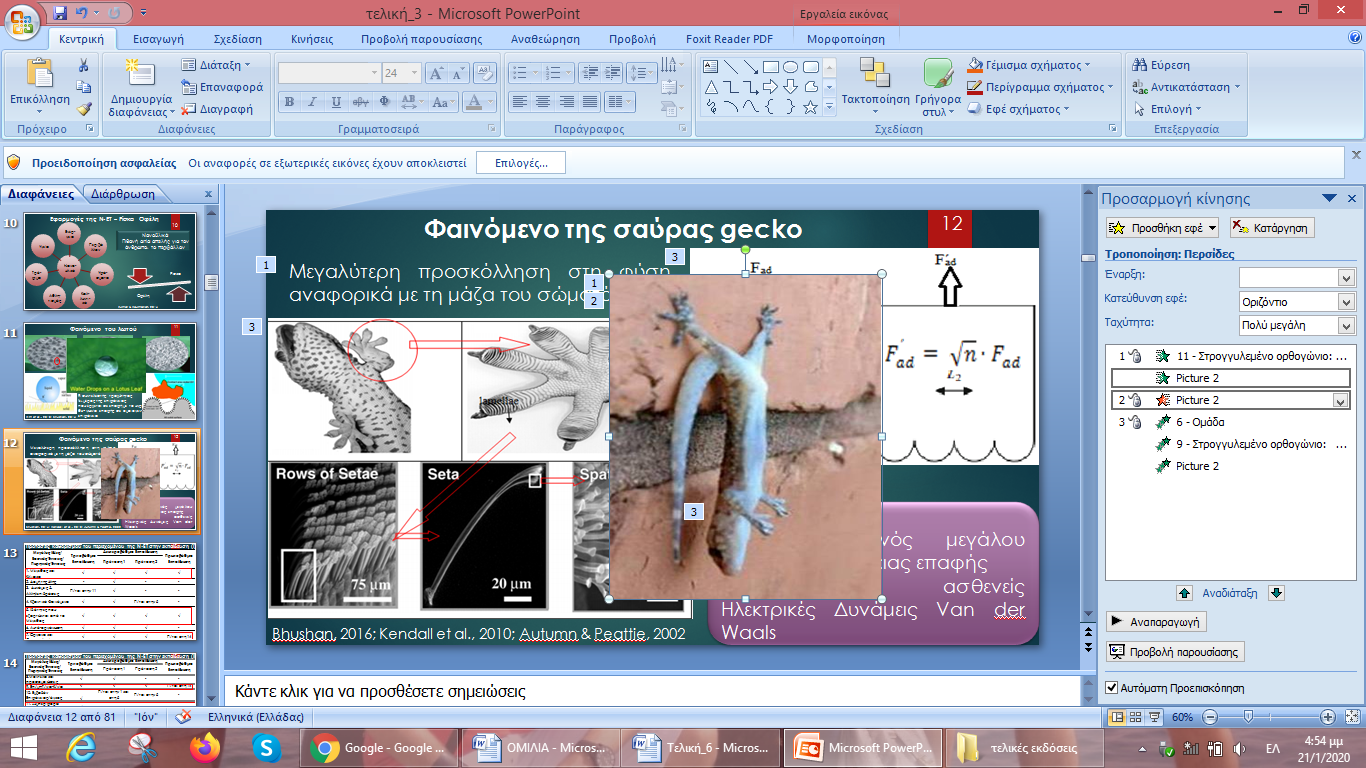 [Speaker Notes: Να εξηγήσω για το τι αναπαριστά το μοντέλο]
60
9ο μάθημα: Φιλτράρισμα νερού μέσω των φίλτρων της Ν-ΕΤ
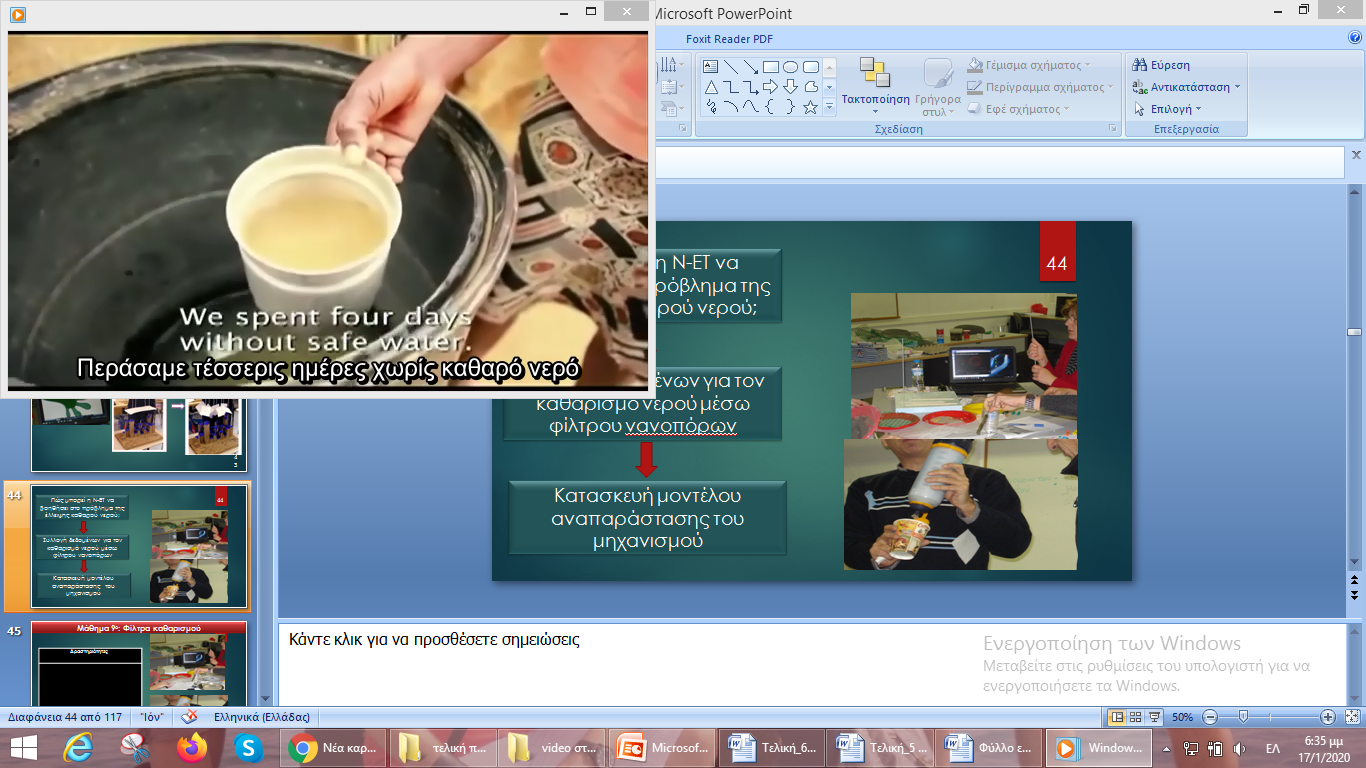 Θέτω ερωτήματα
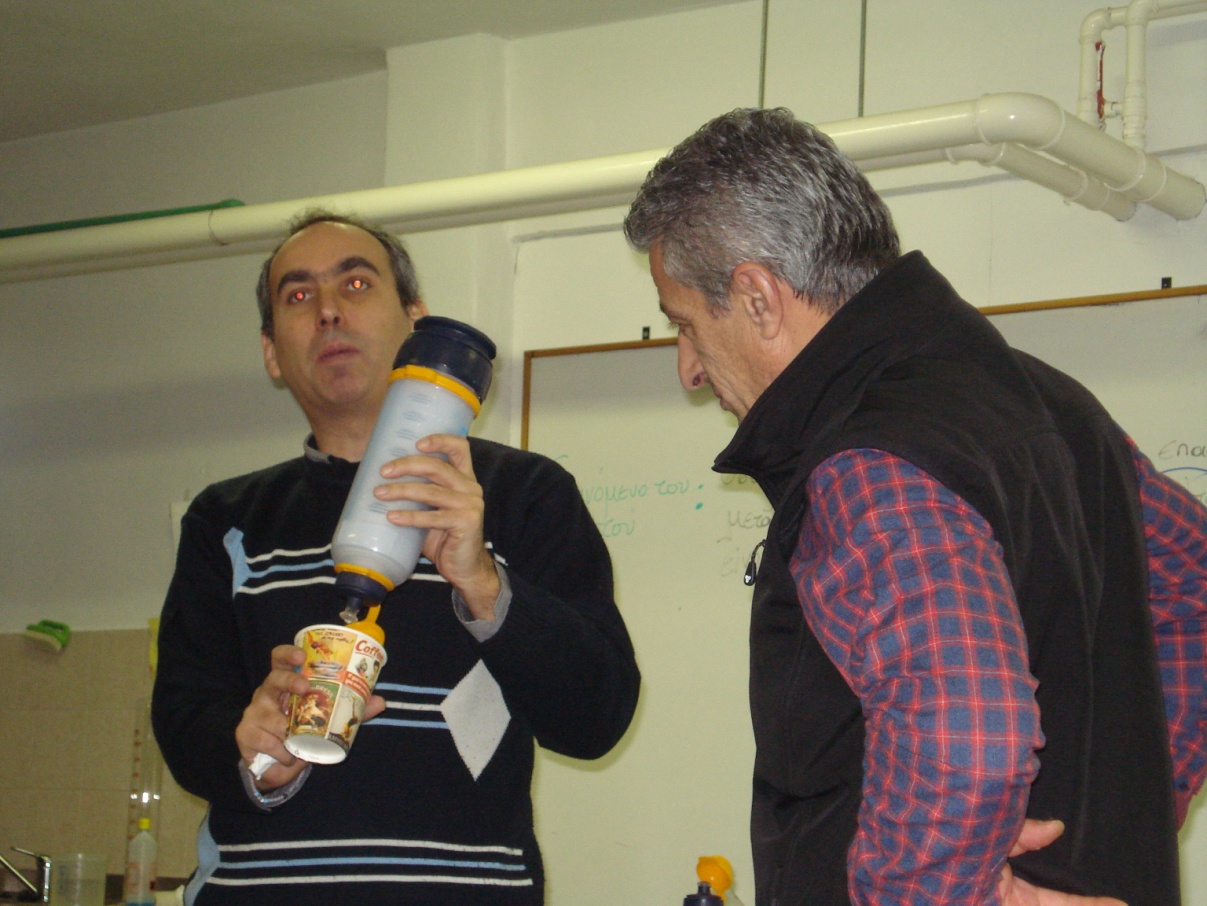 Παρατηρώ
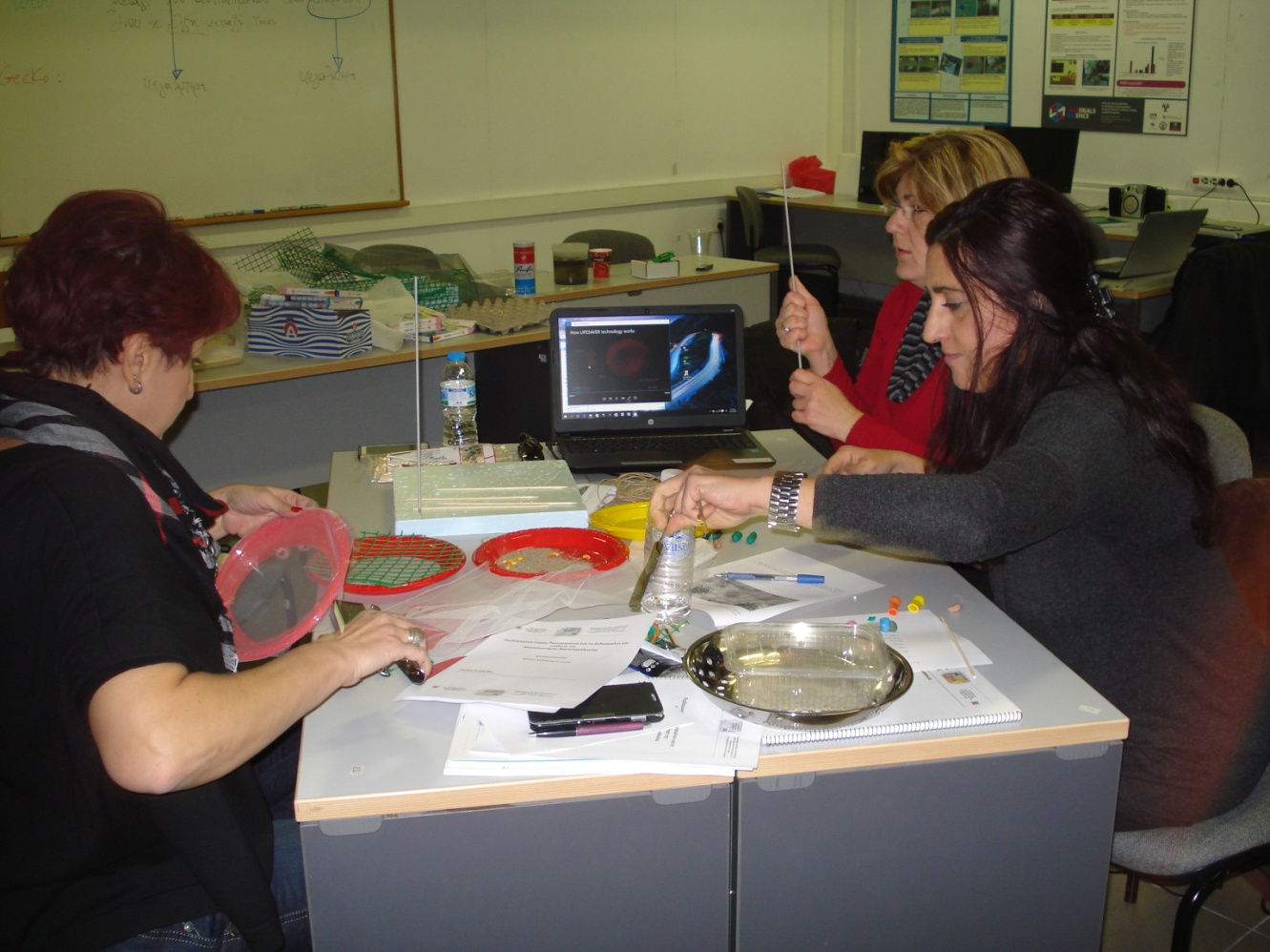 Συλλέγω και ερμηνεύω δεδομένα
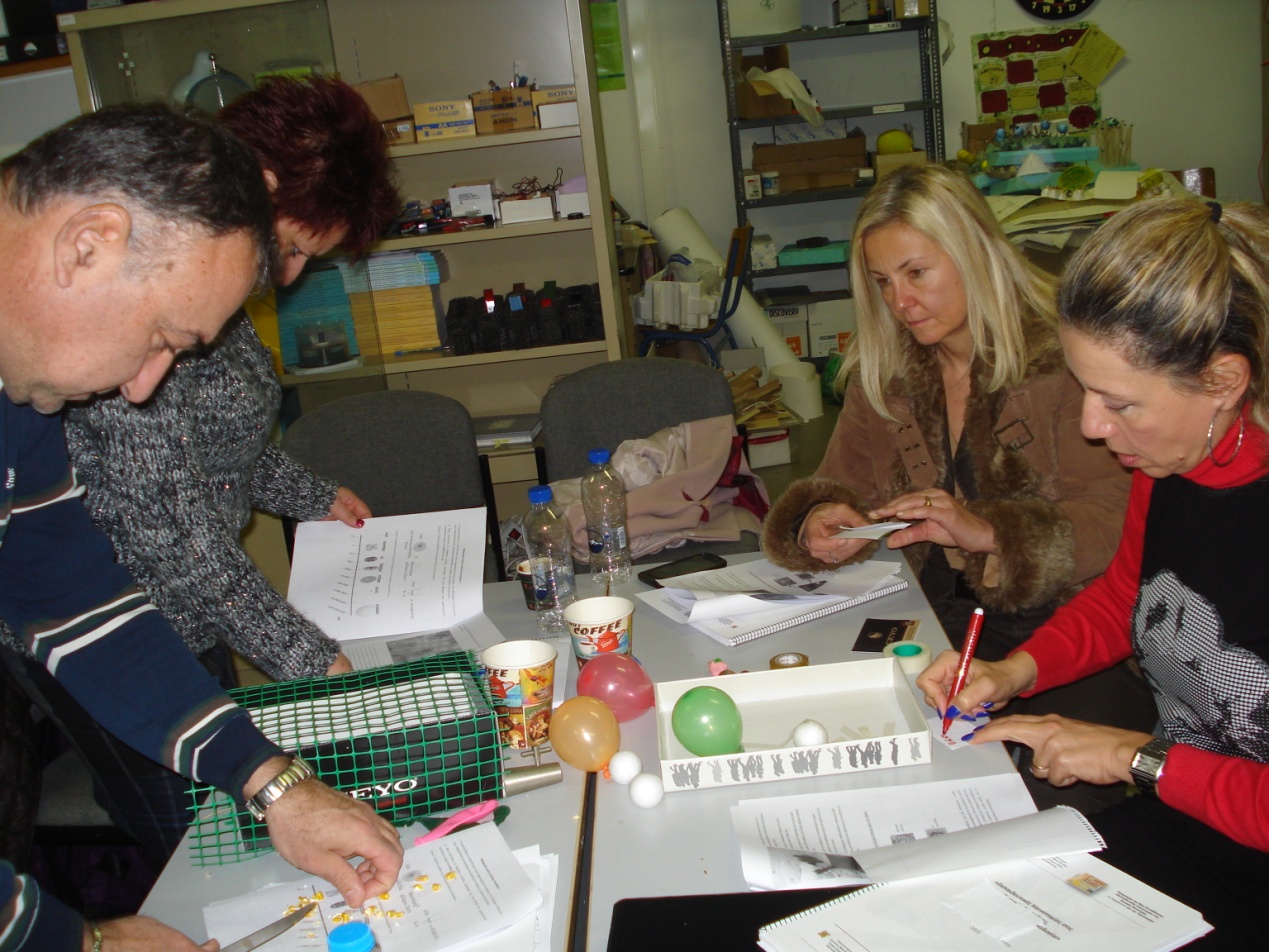 Κατασκευάζω και επικοινωνώ εξηγήσεις